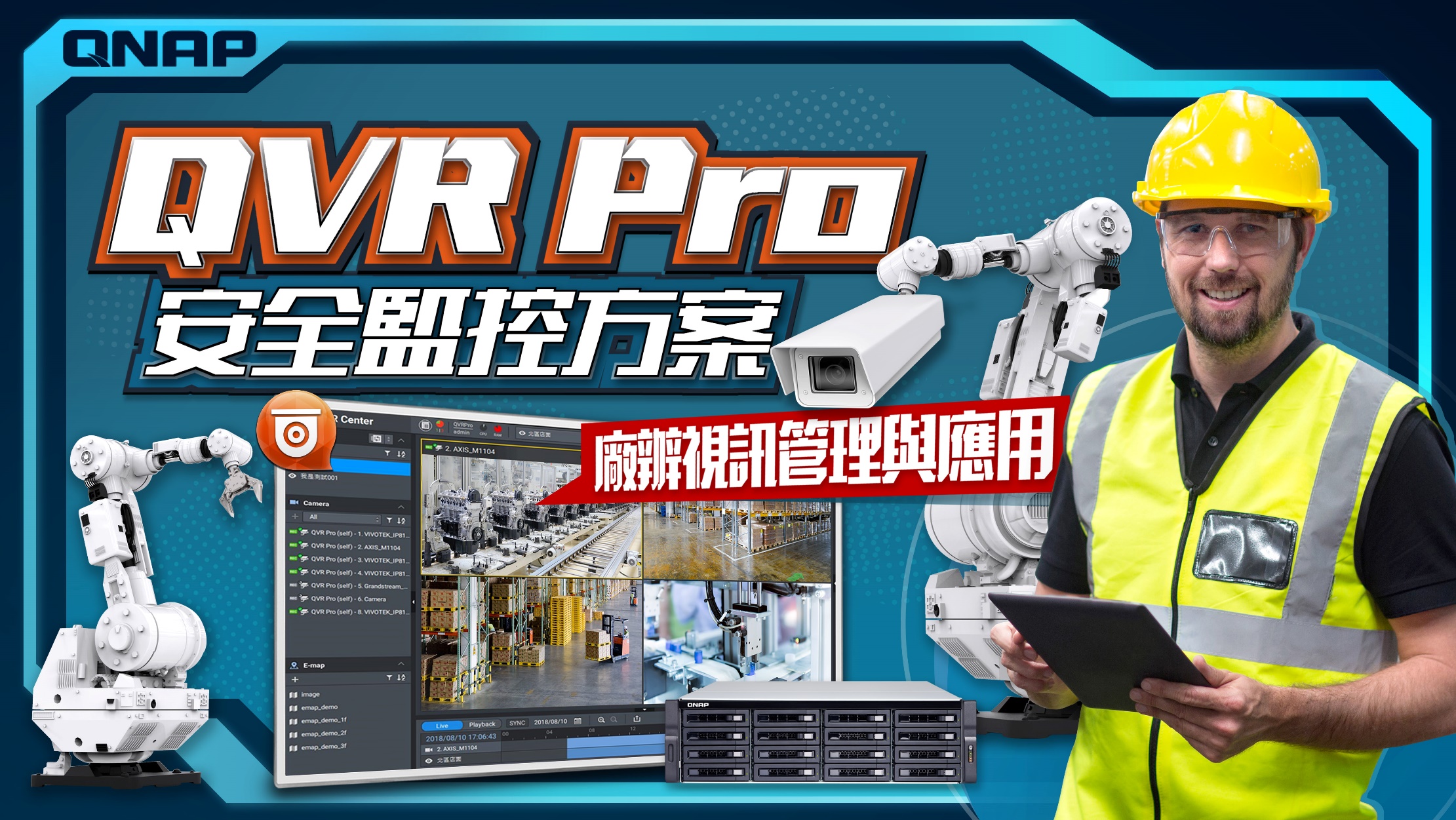 QVR Pro 解決方案
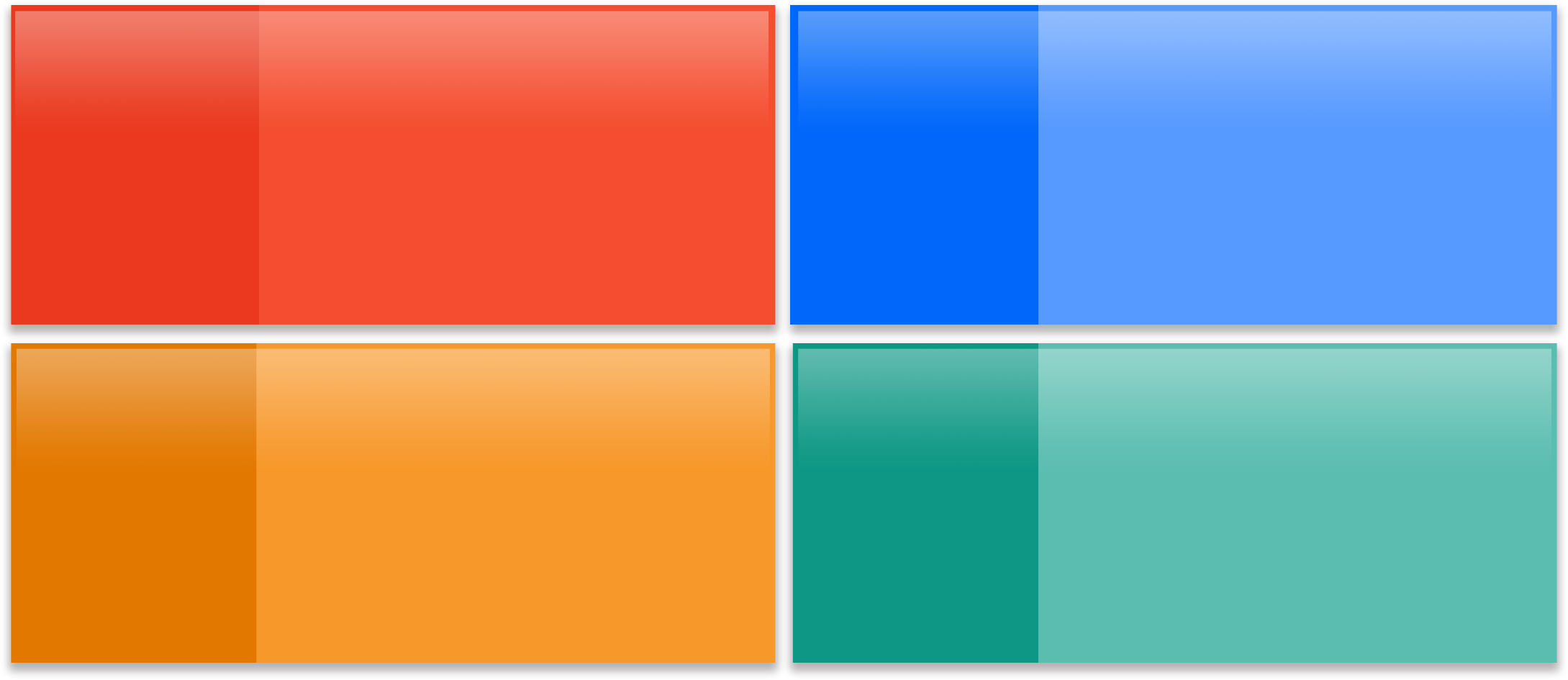 QVR Pro
QVR Pro Client
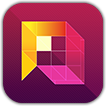 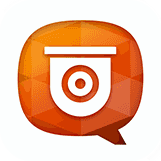 Windows
事件引擎
Mac OS
Linux
攝影機管理
權限管理
錄影空間
QTS
插件中心
IOS
API
Android
QVR Center
QVR Guard
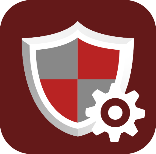 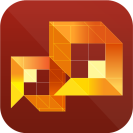 備援方案
中央管理系統
解決方案架構
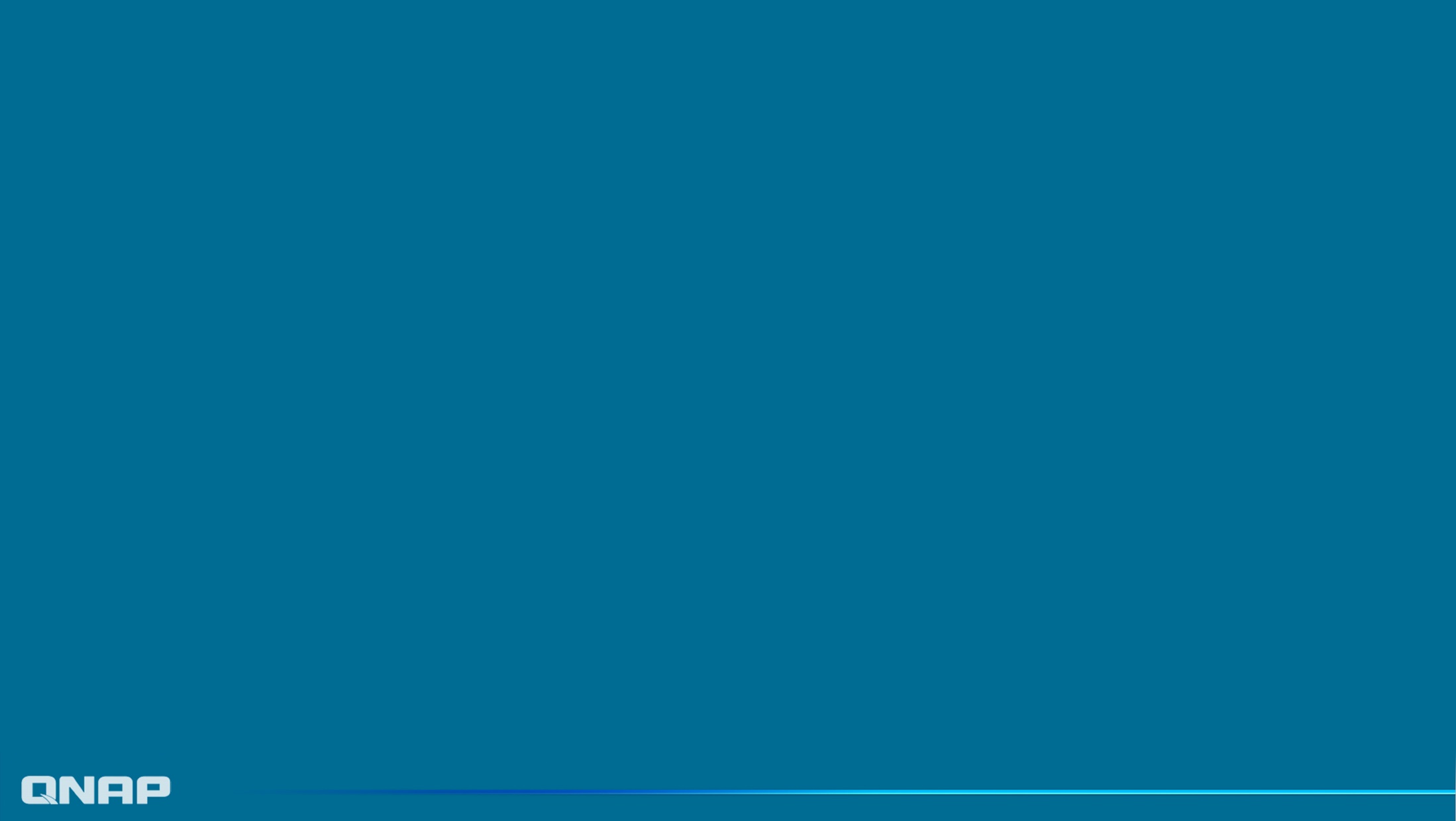 QVR Pro Client
QVR Pro Client
QVR Pro
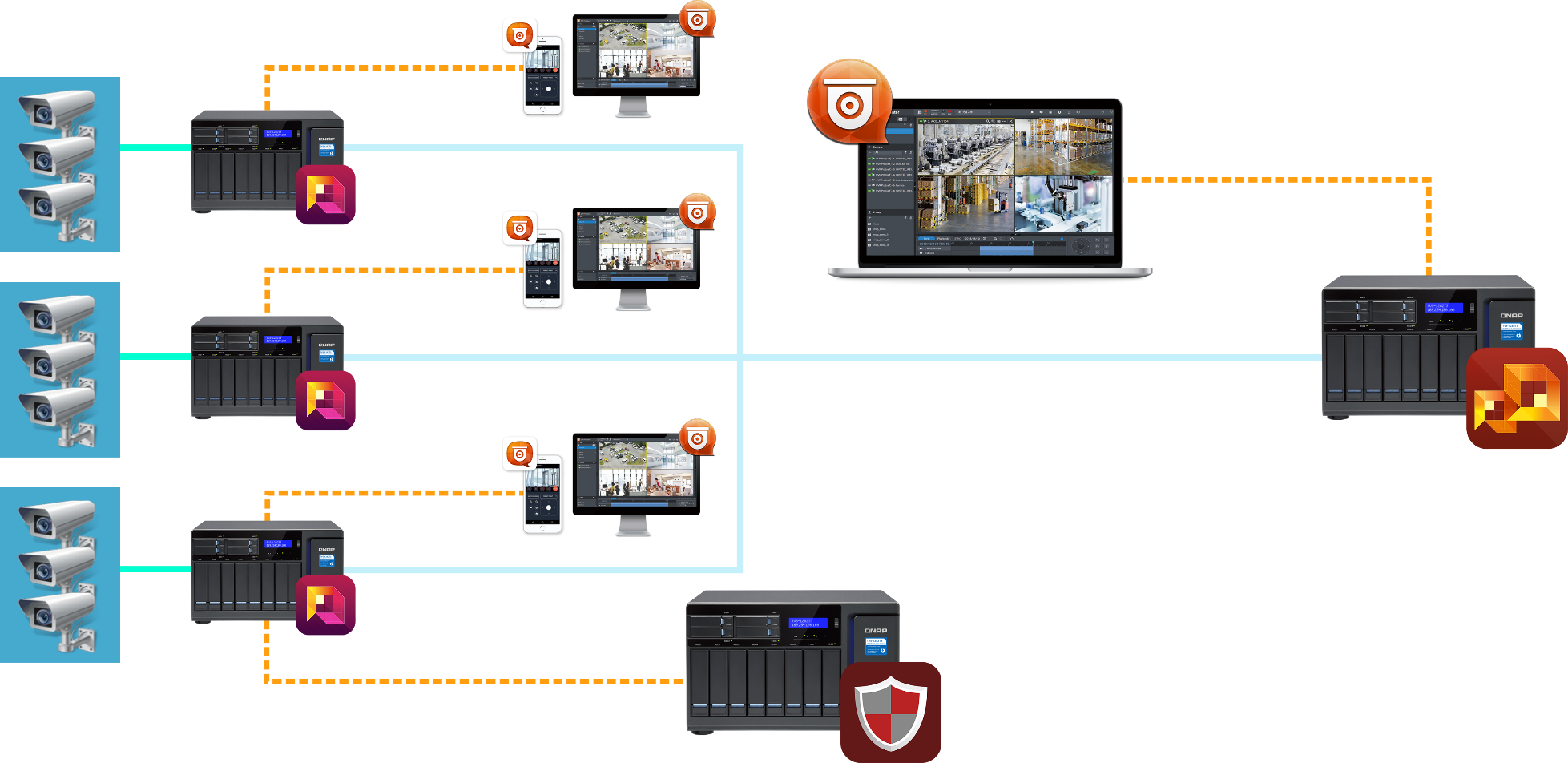 QVR Pro Client - Center
QVR Pro
QVR Center
QVR Pro Client
QVR Center
QVR Pro
QVR Pro Client
QVR Pro
QVR Guard
QVR Quard
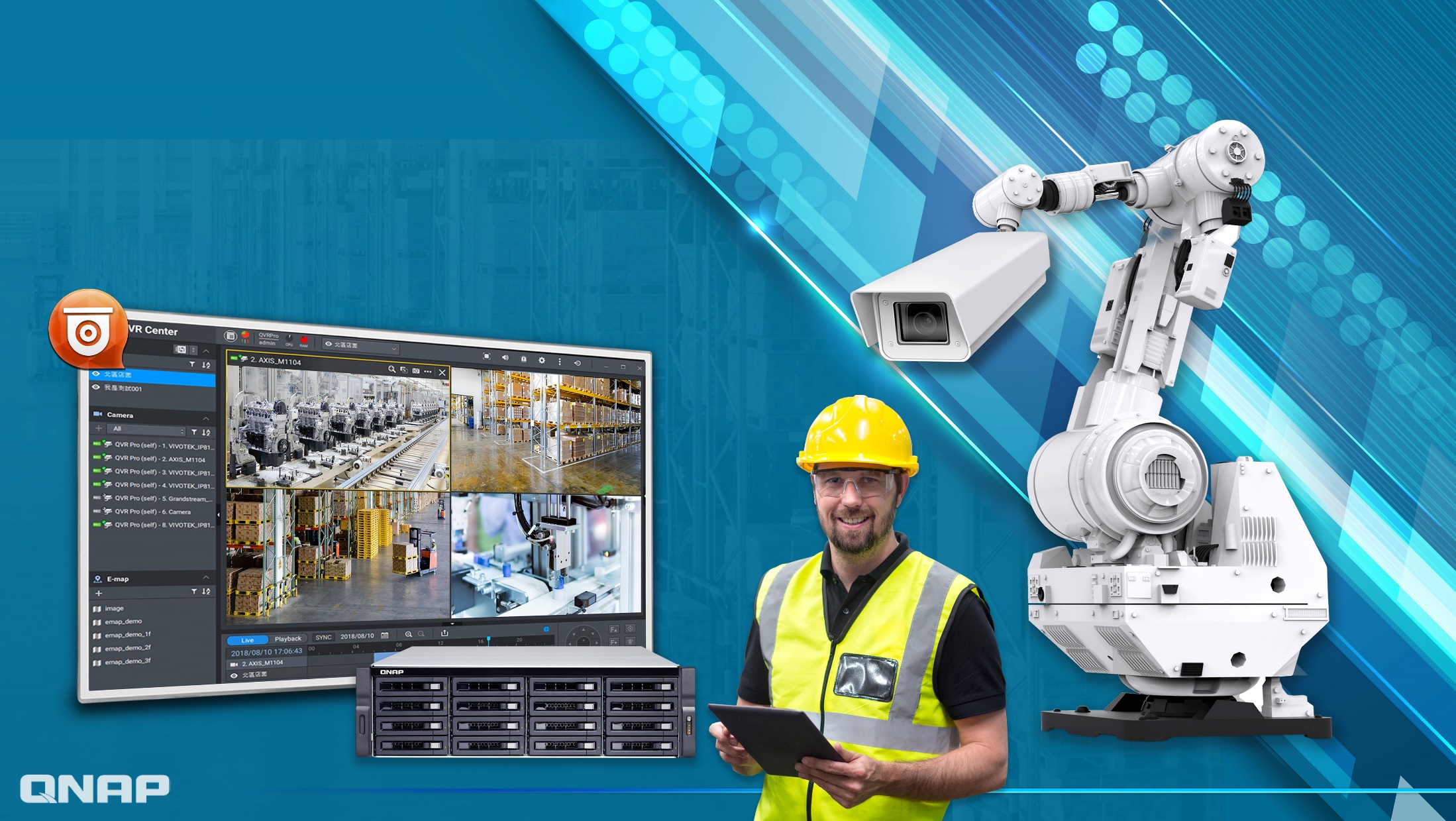 工廠解決方案
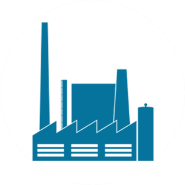 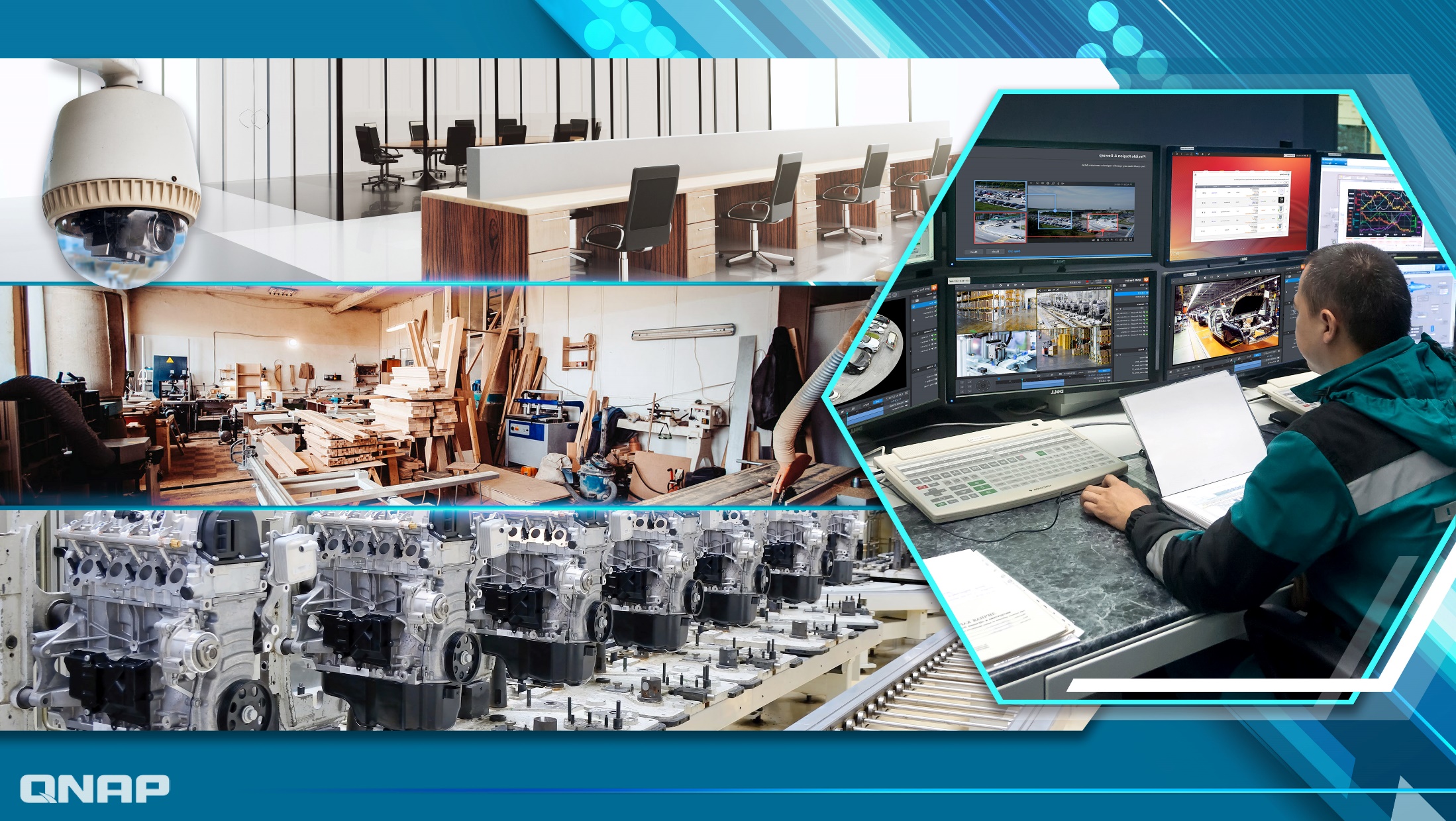 [Speaker Notes: 小型。大型工廠]
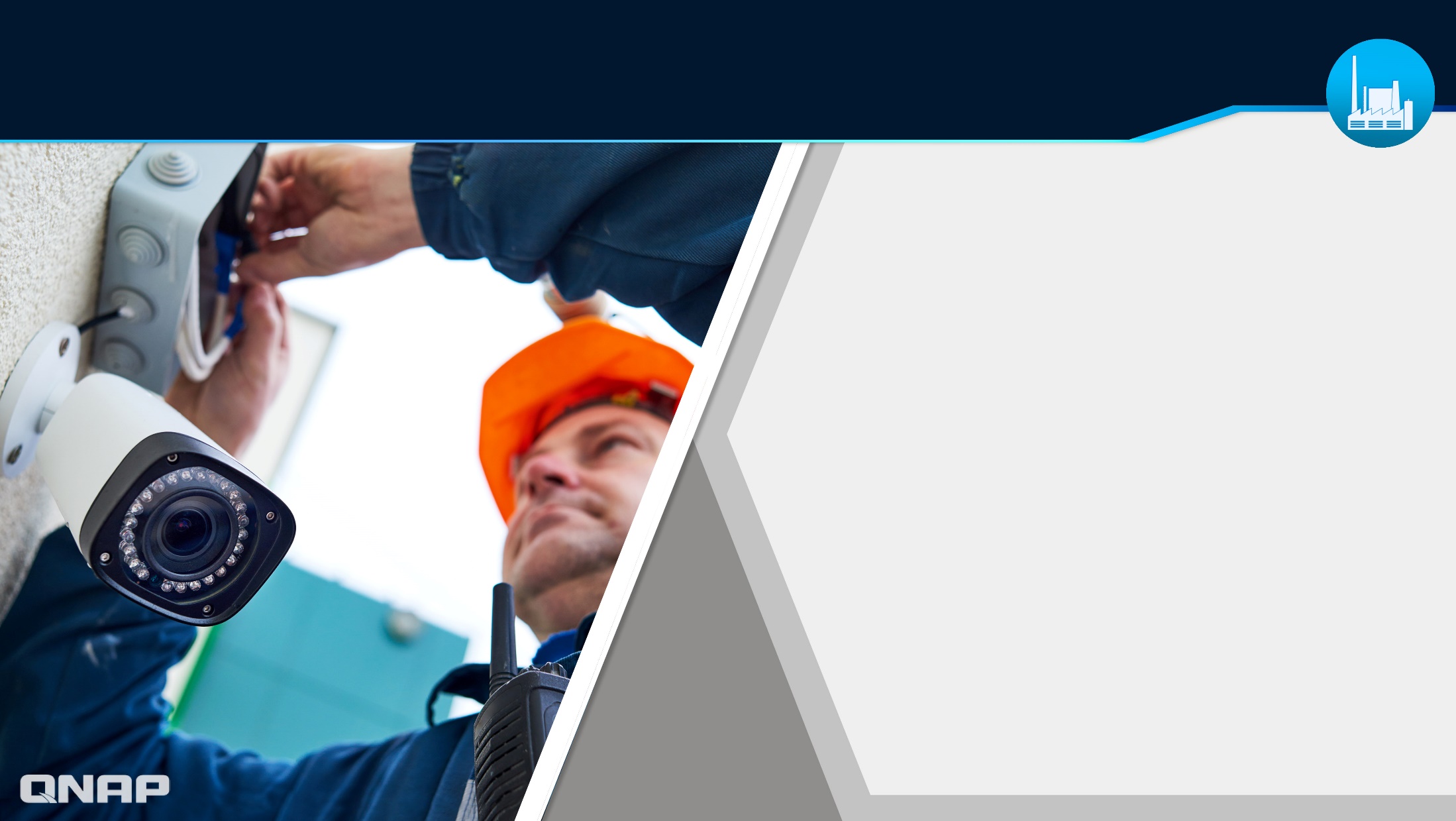 為什麼影像監控如此重要？
保護財產
工廠及其他原物料存放設施常成為竊賊的目標。許多工廠也常依賴自有之高保密度商業秘密來保持自身競爭力。一個全面的安全攝影系統除了可以幫助保護您的大樓、員工、原物料外，亦能助您在不斷成長的市場中保持競爭力。
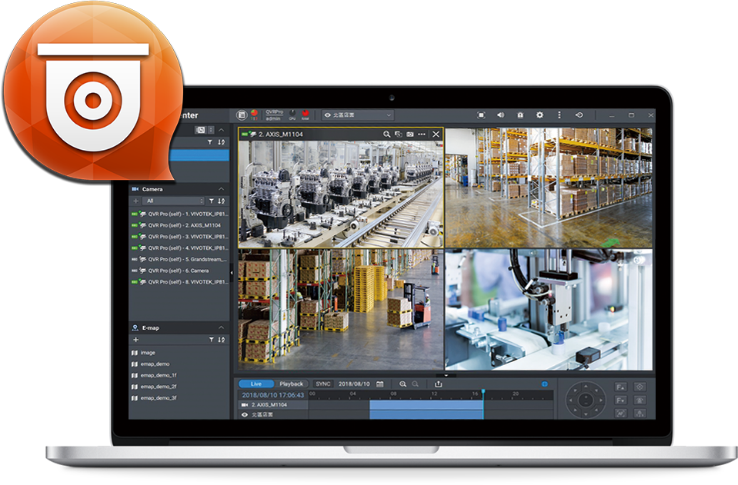 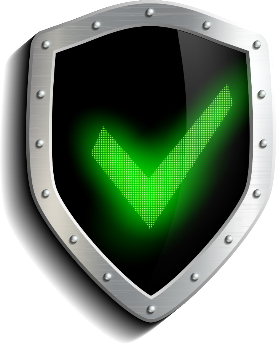 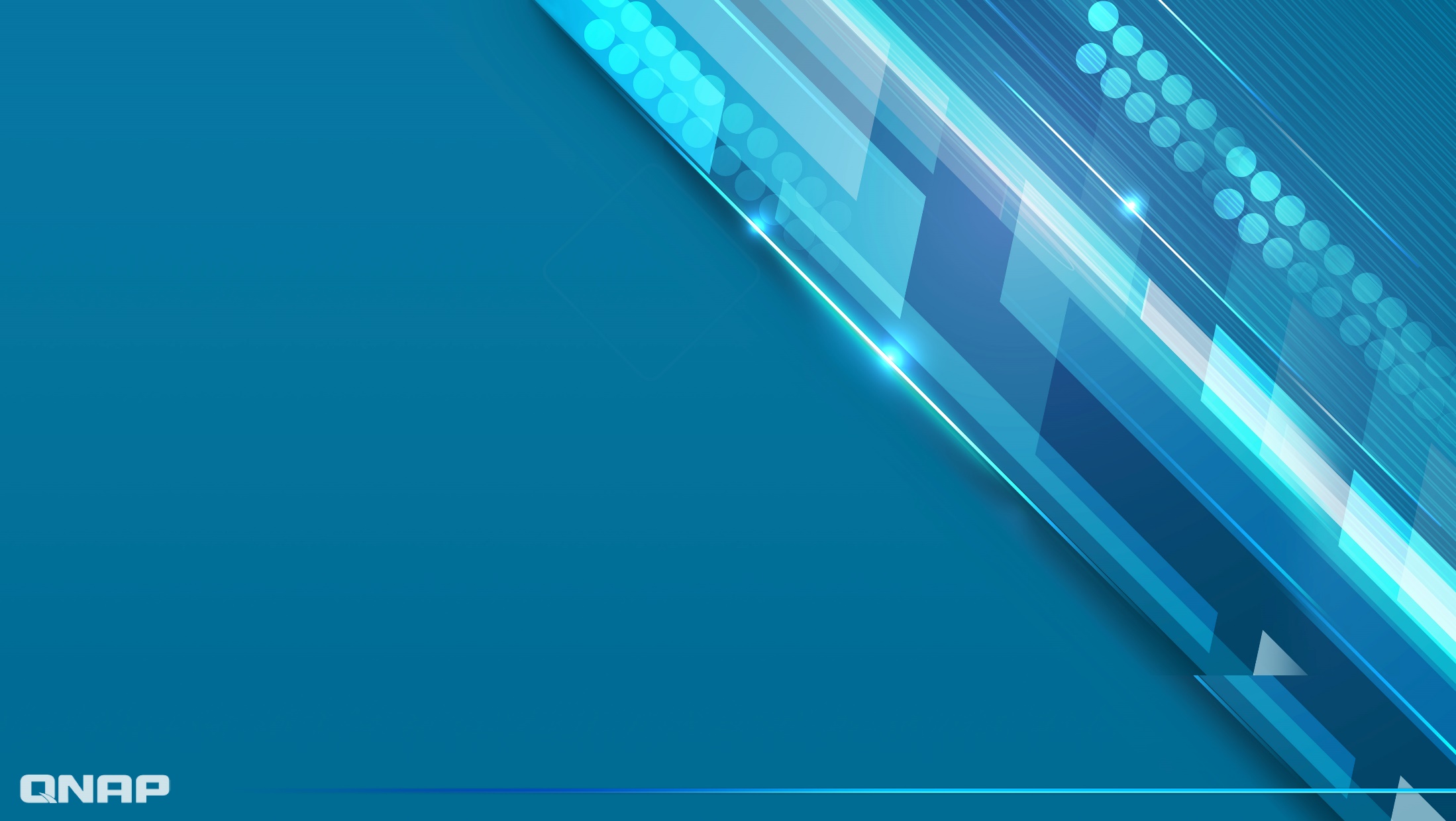 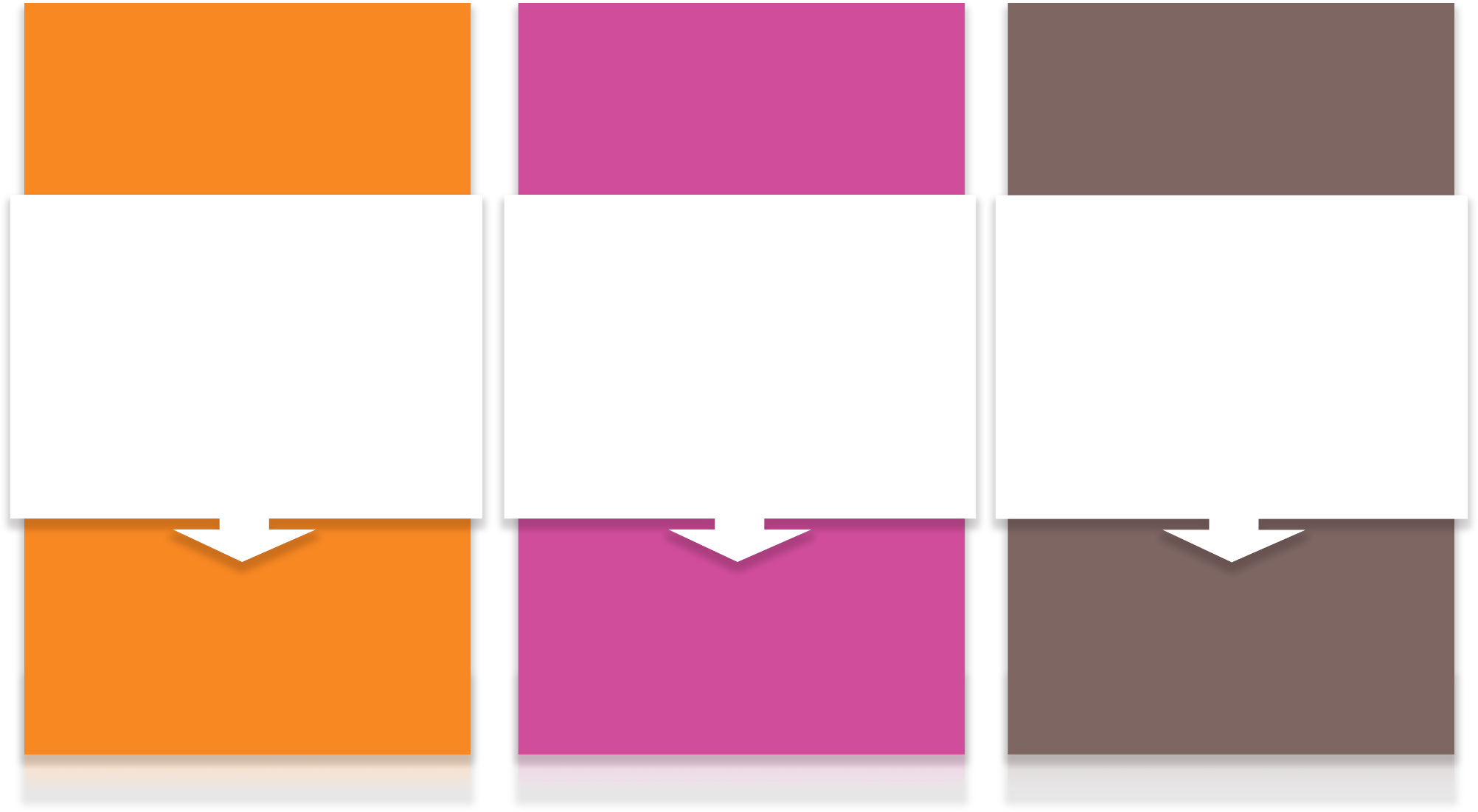 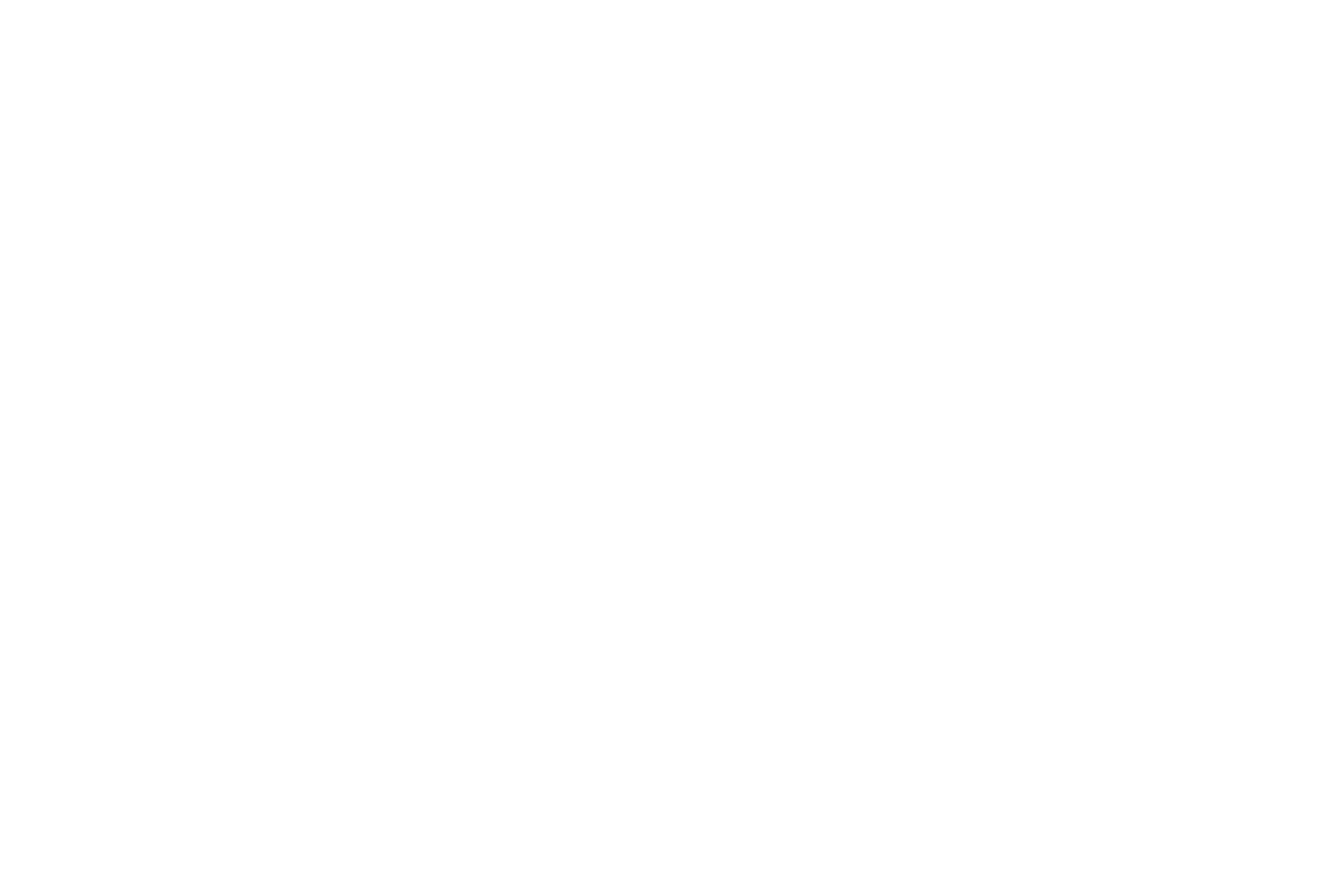 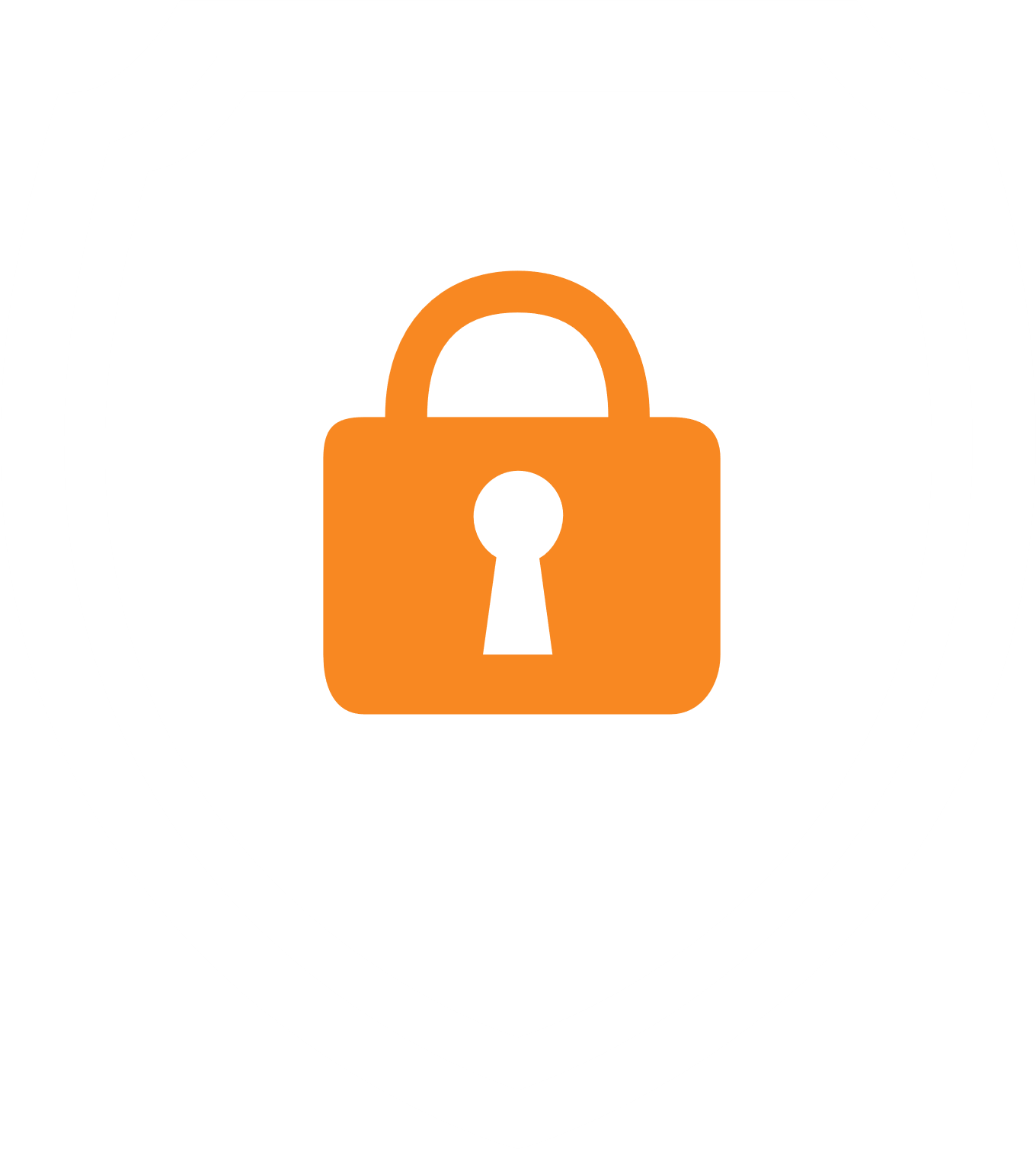 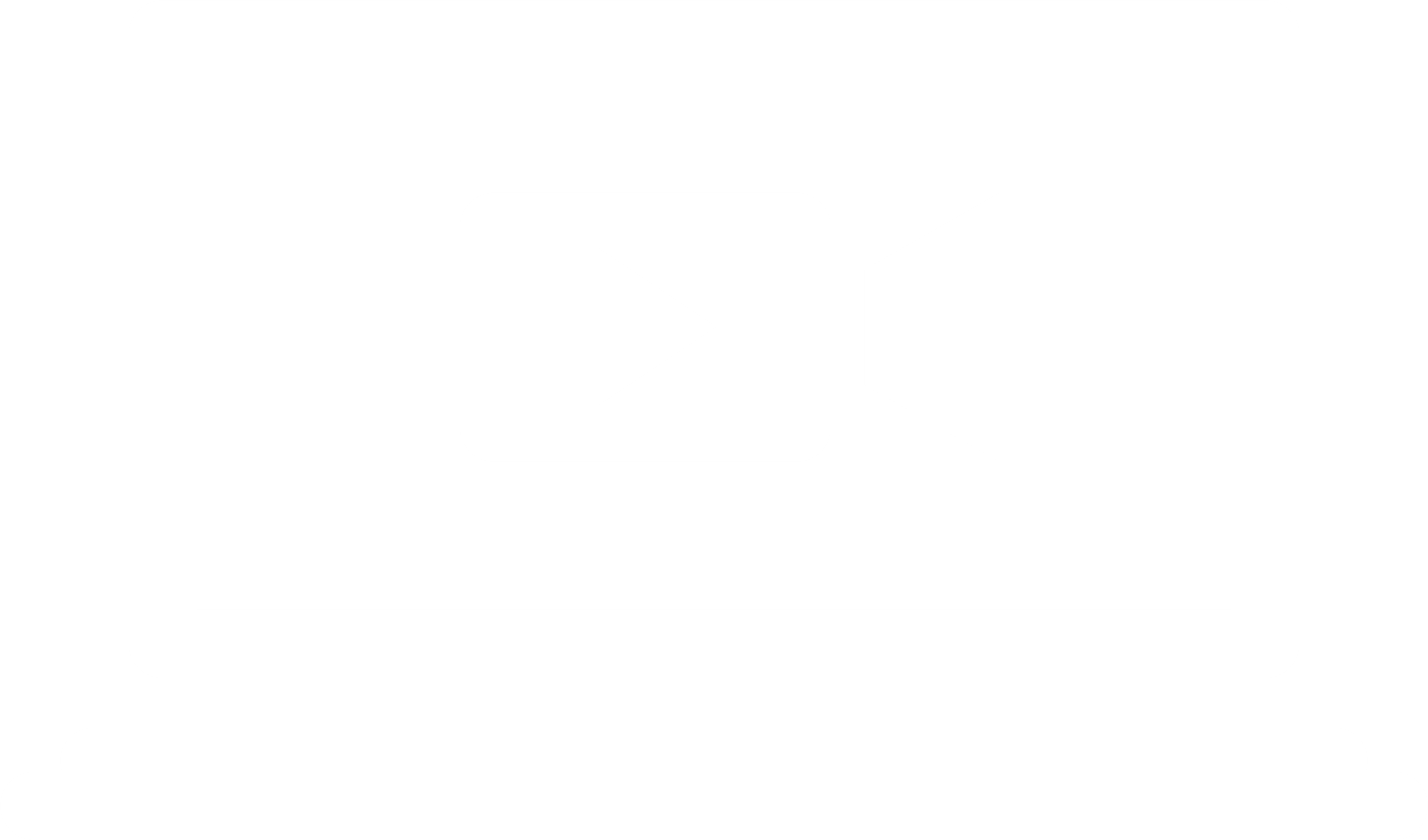 營運管理
IT 管理
安全管理
改善作業效率
保留所有影片並集中儲存錄製下來的影片
保護人身及財物安全
產線狀態
倉庫交通狀態 
庫存及出貨掌控
遠程控制
意外管理
高效率之即時監控
以影片片段為證據
意外事件回報
防止竊盜
防止未被授權之訪問
緊急事件播報
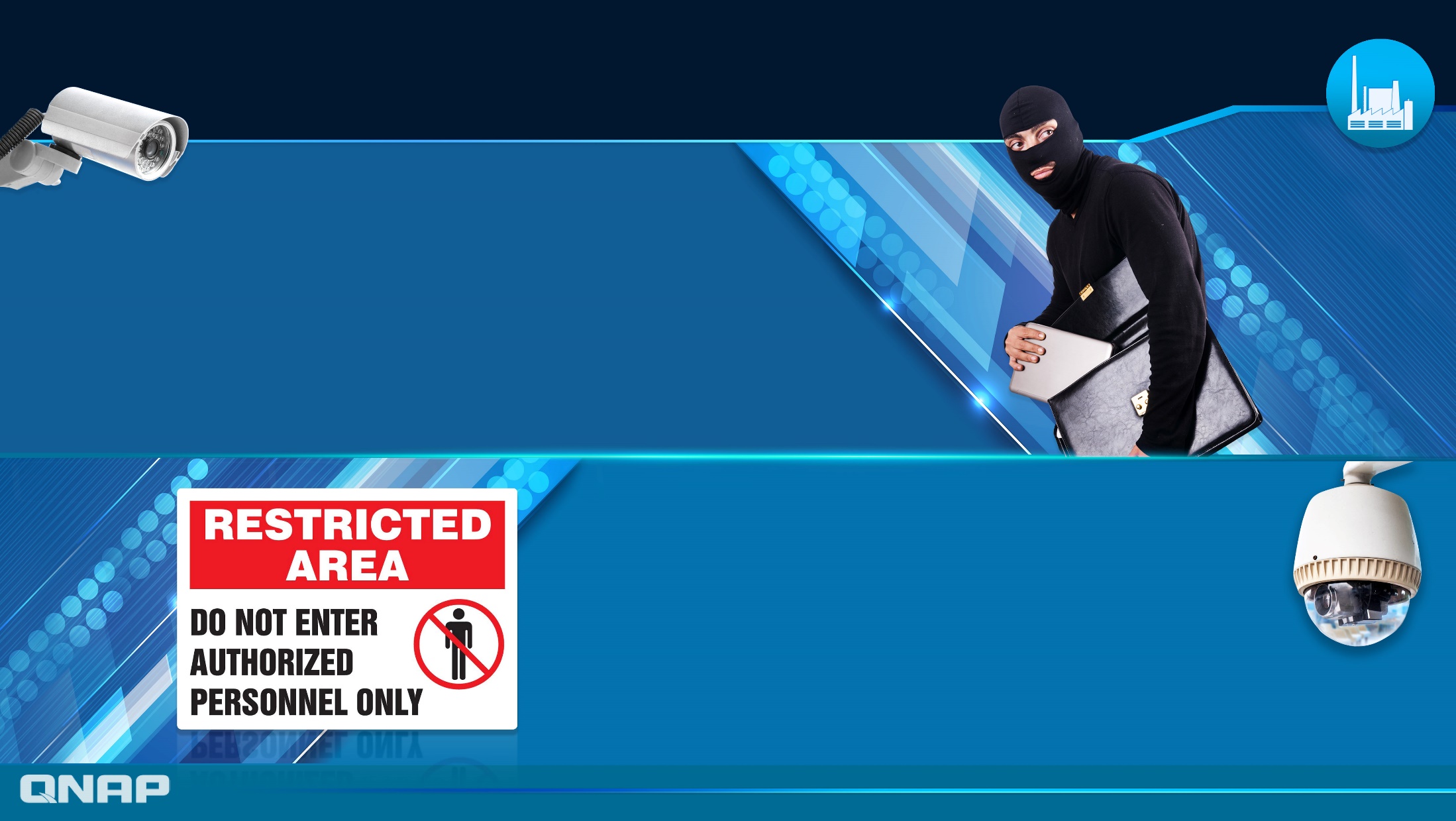 安全管理
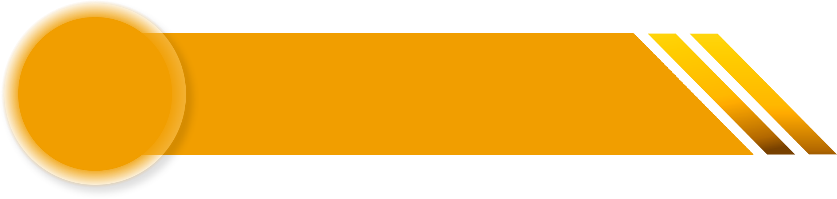 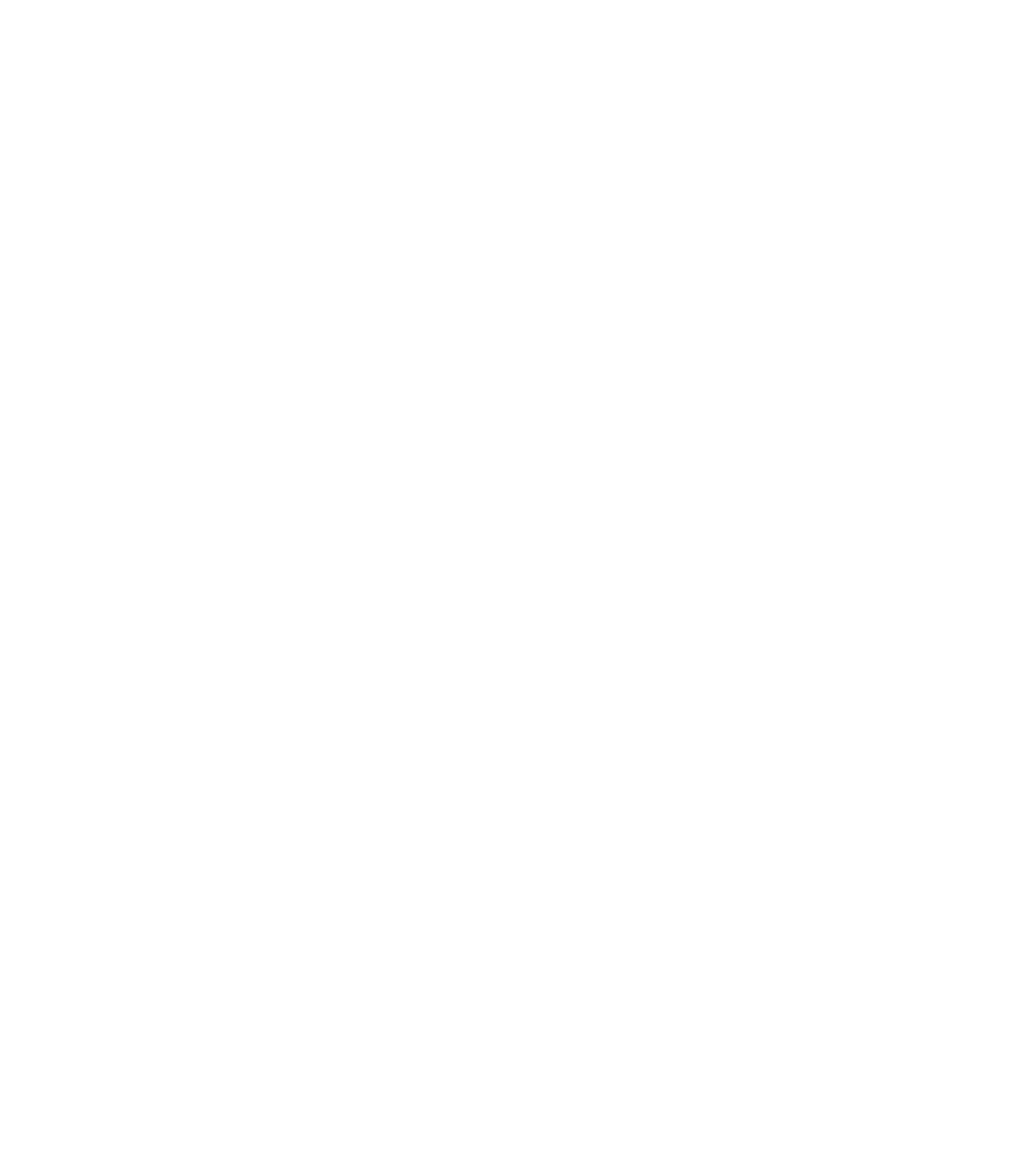 您的投資安全嗎？
當有竊盜事件發生時，您將可以在第一時間掌握以下資訊:
警衛系統失誤之處
竊賊的逃離路線
竊案的發生時間
遭竊之物品
禁行區域 –  防止未授權之訪問
未經授權之訪問及高風險作業區可能致使員工或訪客受傷，在某些情況下甚至會導致人員傷亡。因此，預防措施是至關重要的
使用 IVA ( 侵入、電子圍欄等）
與門禁系統整合 （黑/白名單）
營運管理
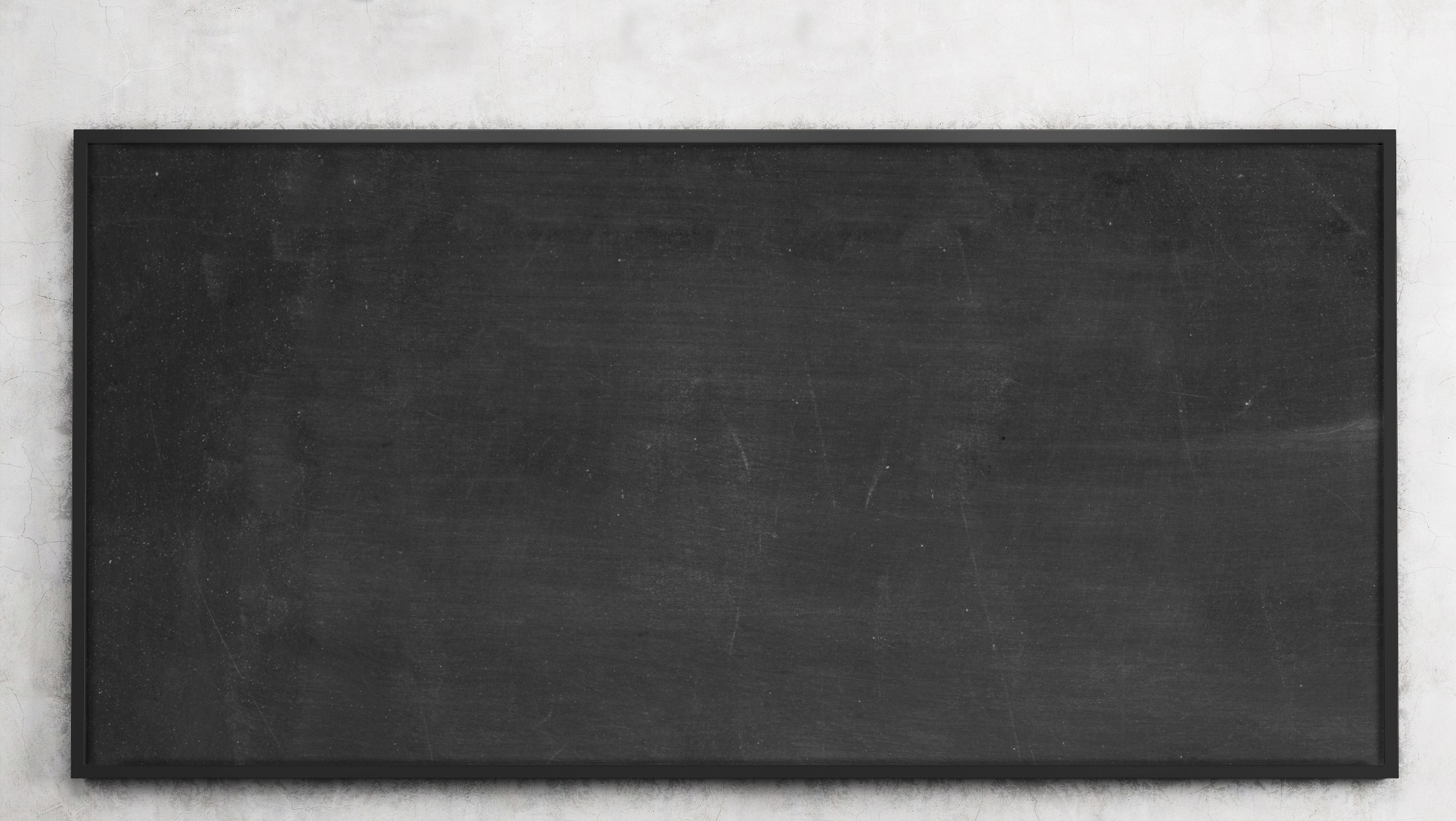 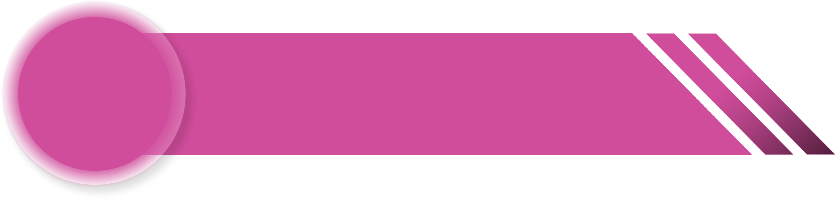 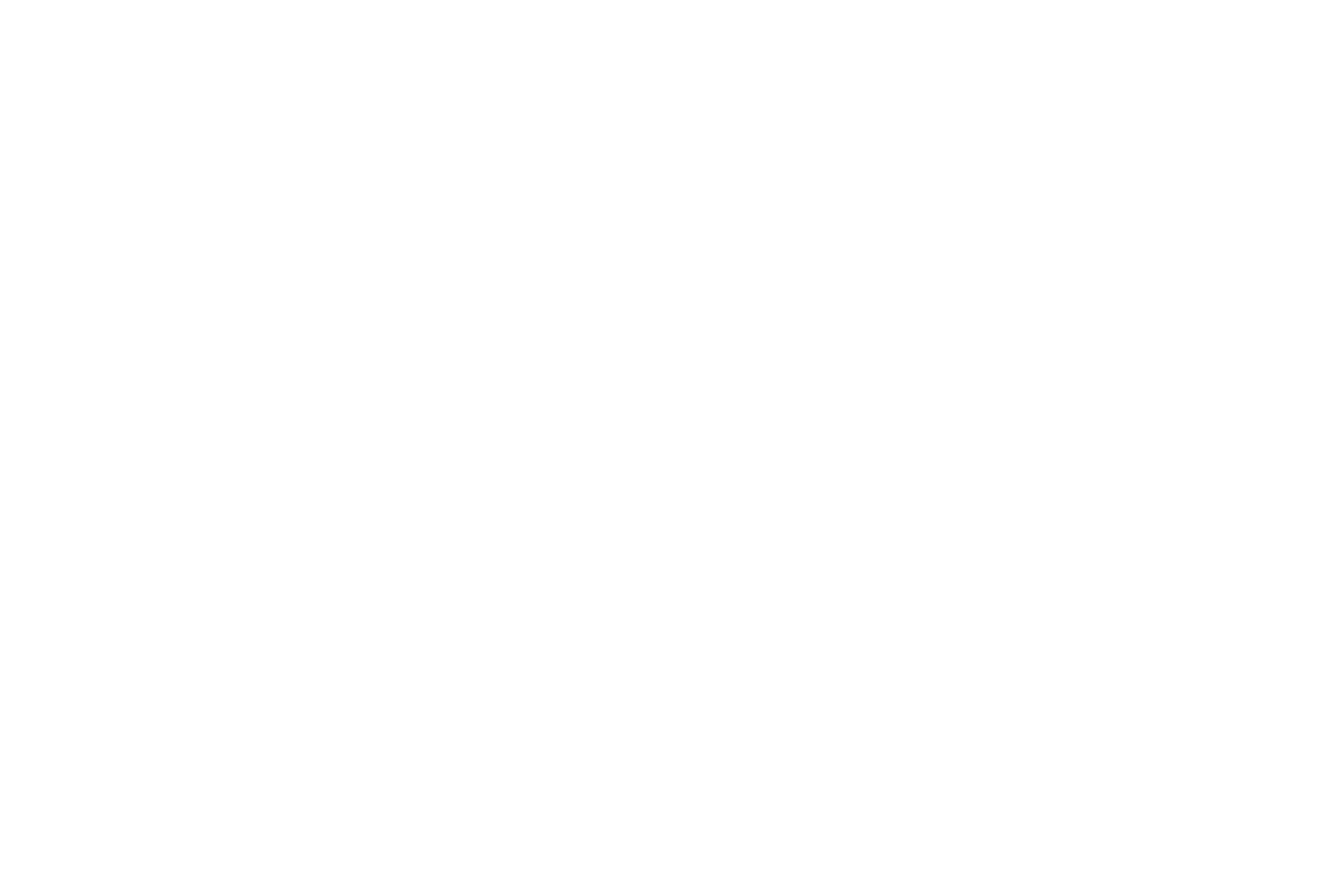 意外管理 ?
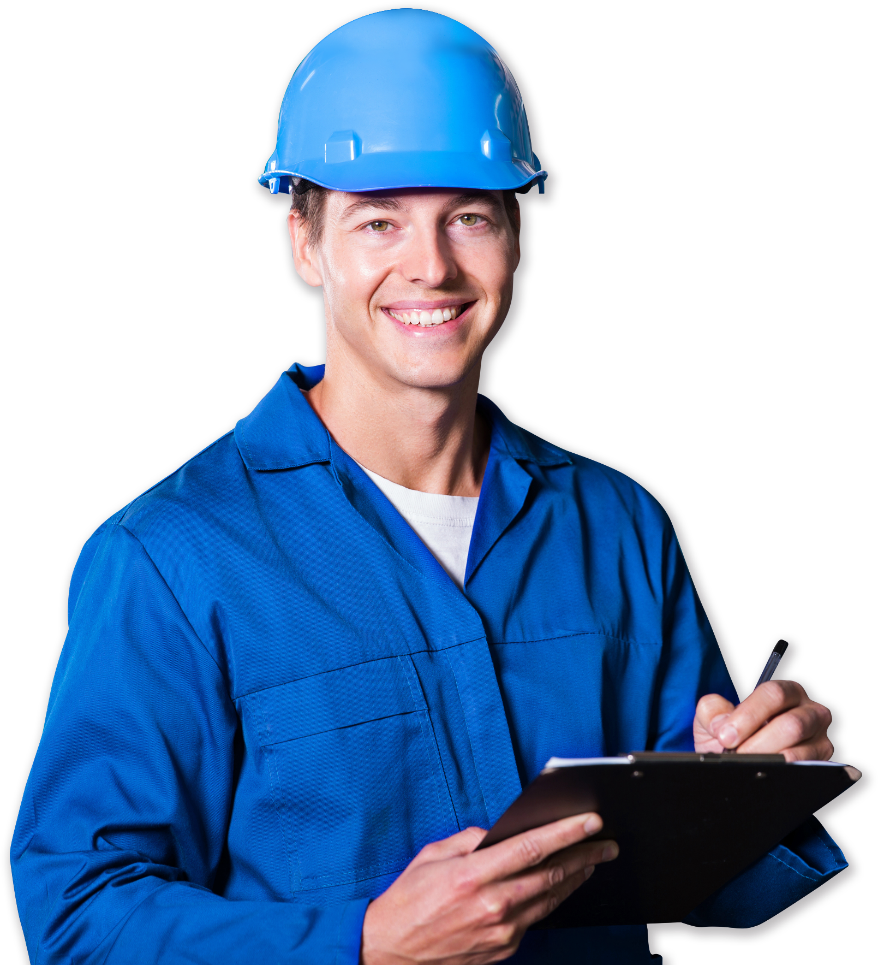 無論您是想為緊急事件與災難擬定防範策略，或是想確保
每日營運之安全並改善效率，皆能借助以下的功能來達成：
工廠交通 
更多其他功能
真 / 假 警報 
產線狀態確認
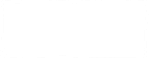 事件
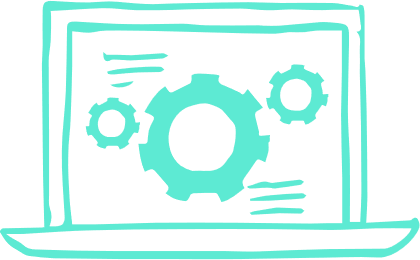 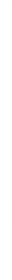 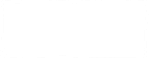 事件
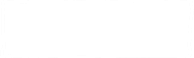 工作流程
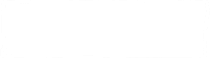 運輸流
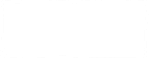 事件
營運事件管理
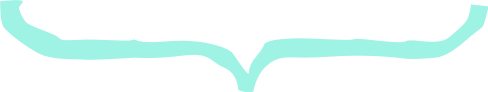 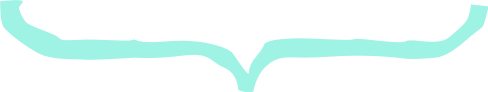 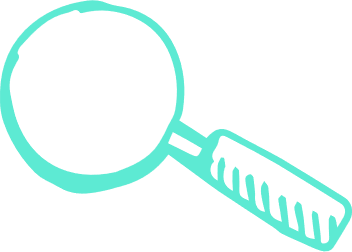 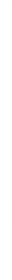 問題
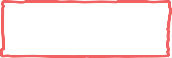 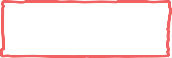 問題
問題管理
營運管理
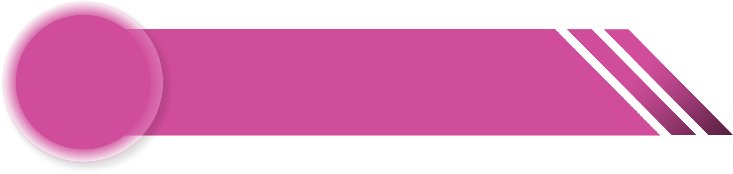 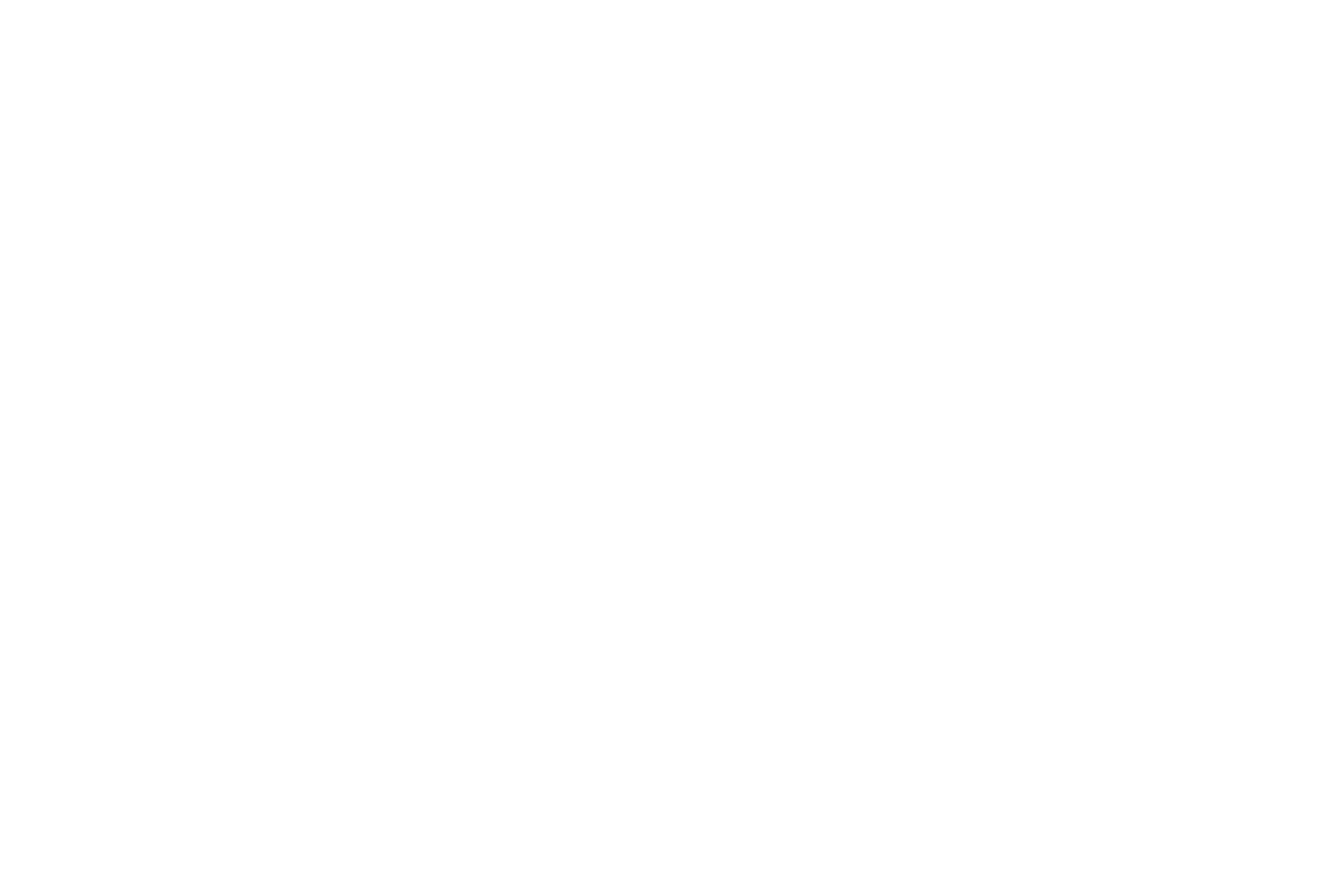 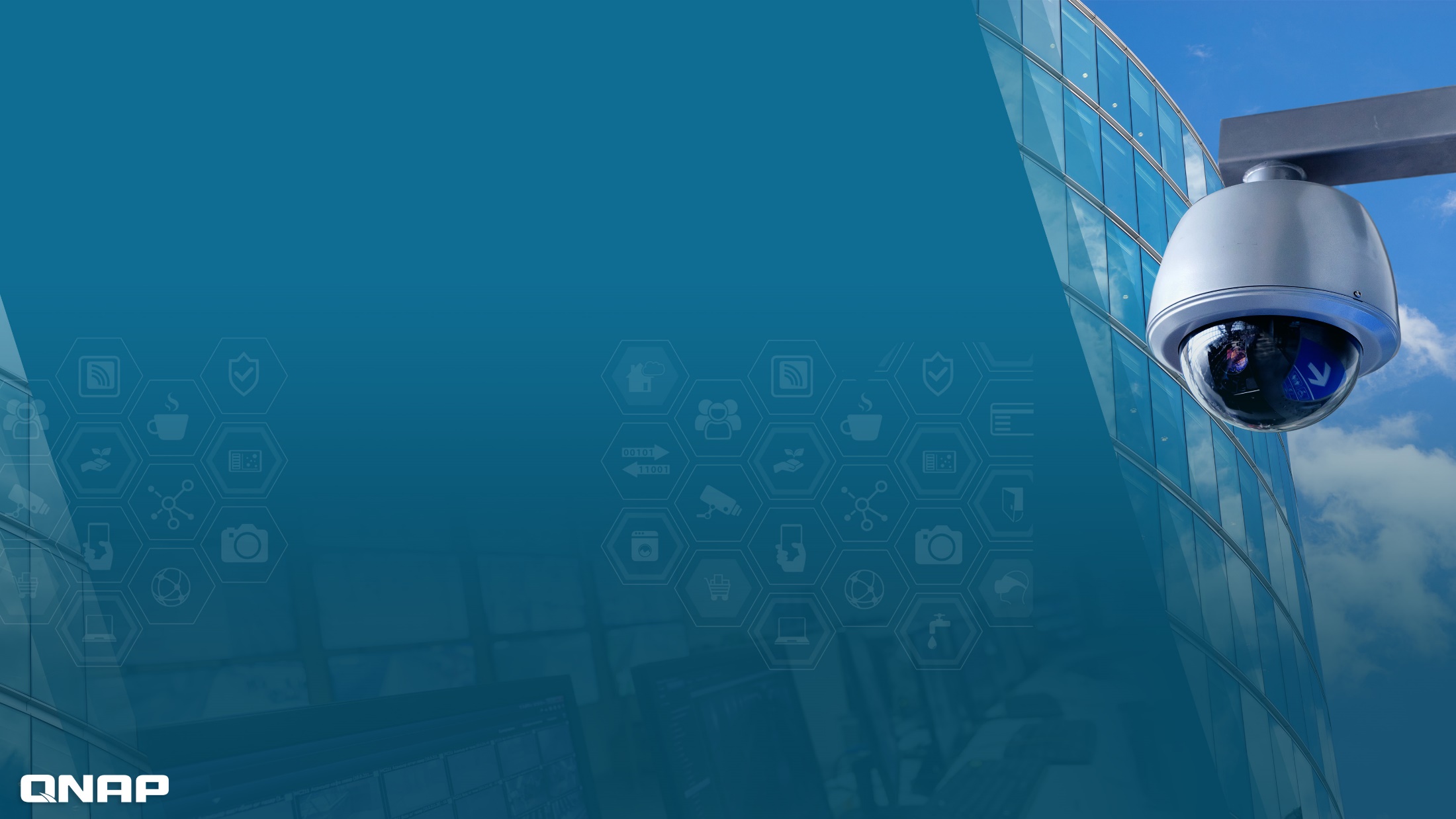 發揮最大營運效益
在工業 4.0 結合雲端、人工智慧 (AI 與物聯網 (IoT)技術後 ， 不同環境的系統得以串連整合，並提供即時反饋。系統的反饋資訊可做為各式策略之參考依據，協助用戶優化產線製程與強化營運管理。
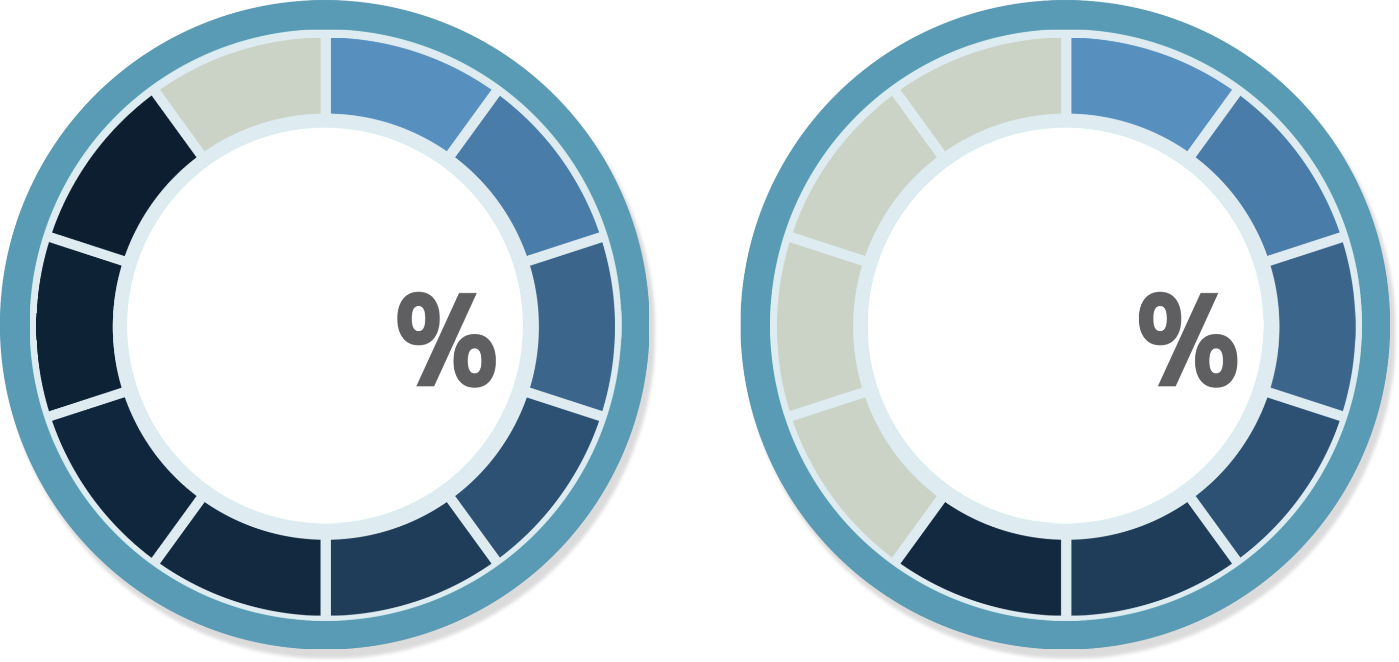 89
59
高達 59% 的 工業產品的執行長認為  AI  技術已經成熟，可以進入市場
高達 89% 的營運高層投資 AI 應用，以優化 Quality Control 流程
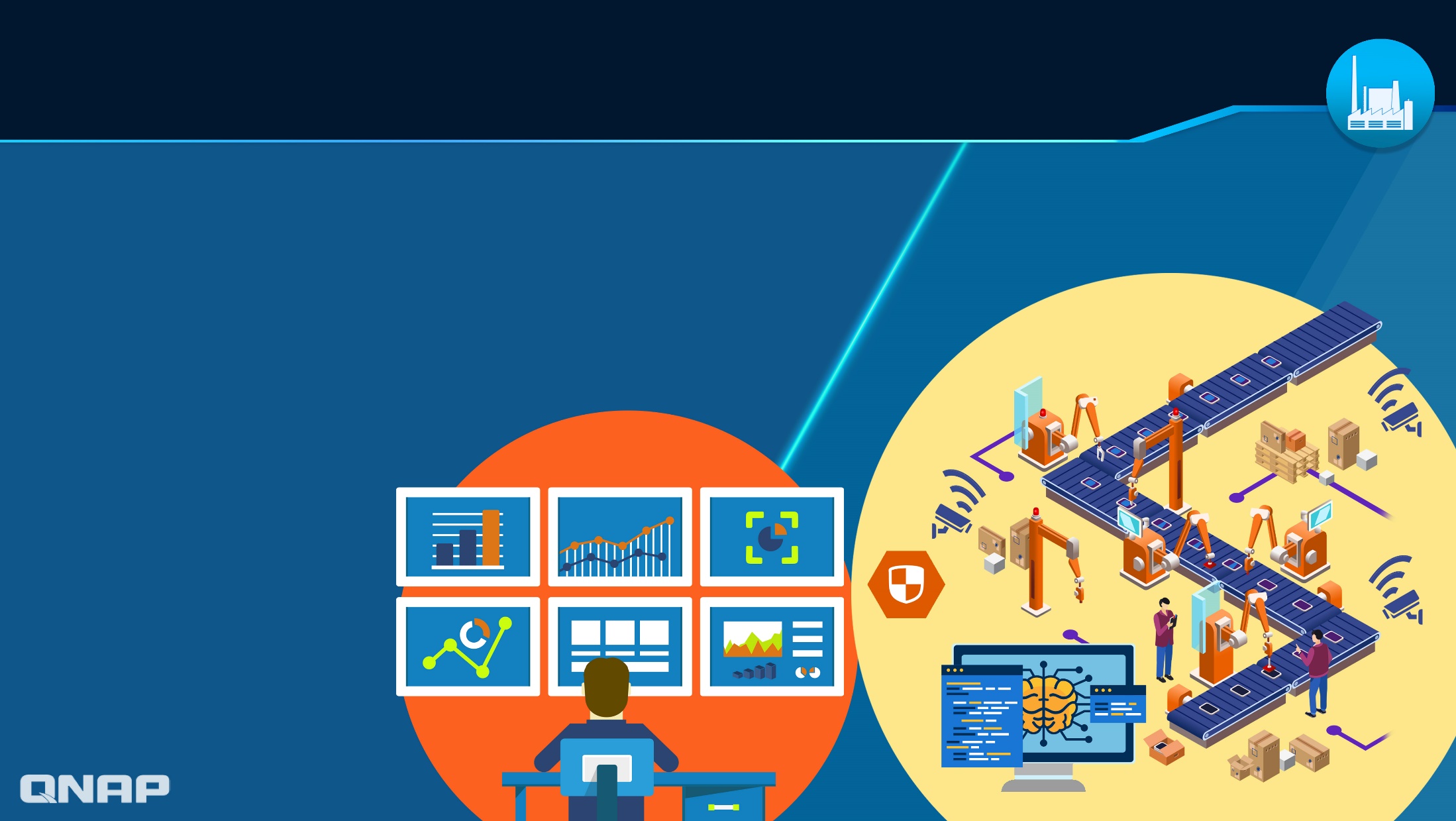 營運管理
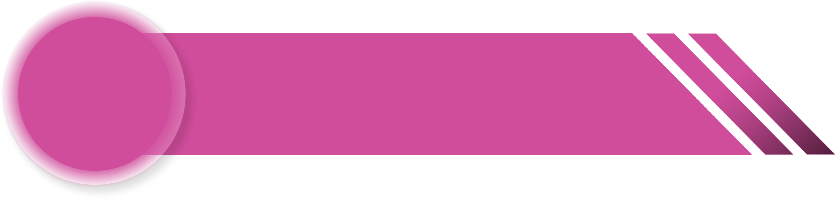 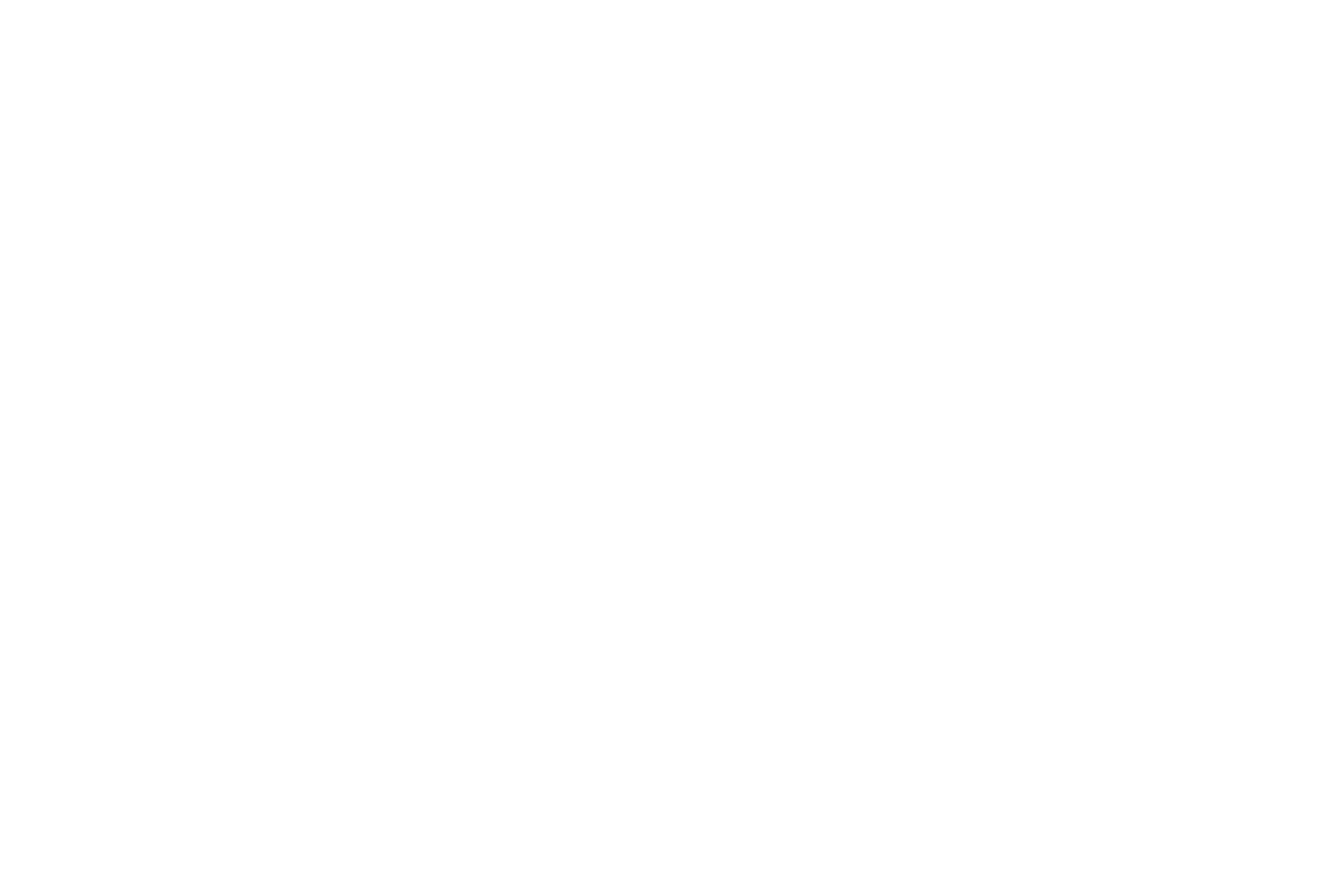 Data 如何幫助改善工廠製程？
產能最大化
改善產品品質
減少停工成本
to TWO hours
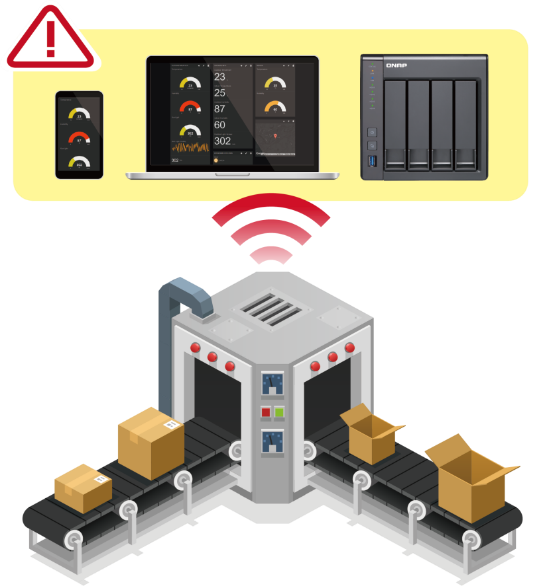 from THREE days
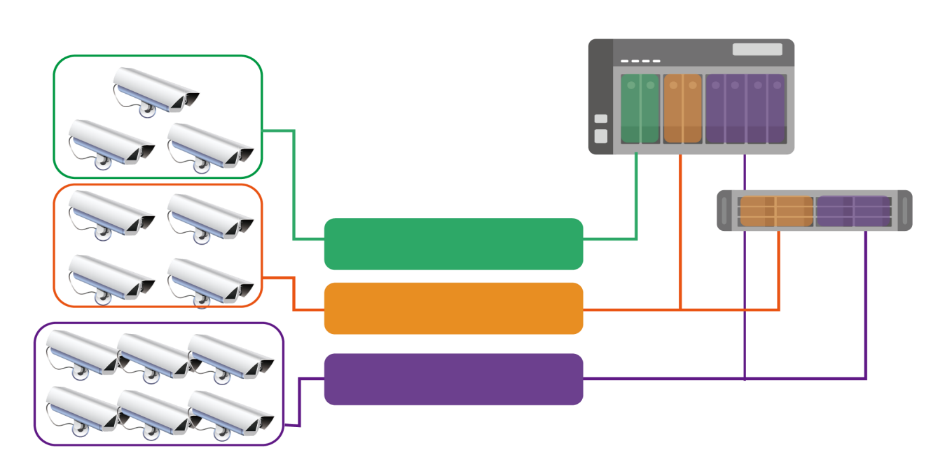 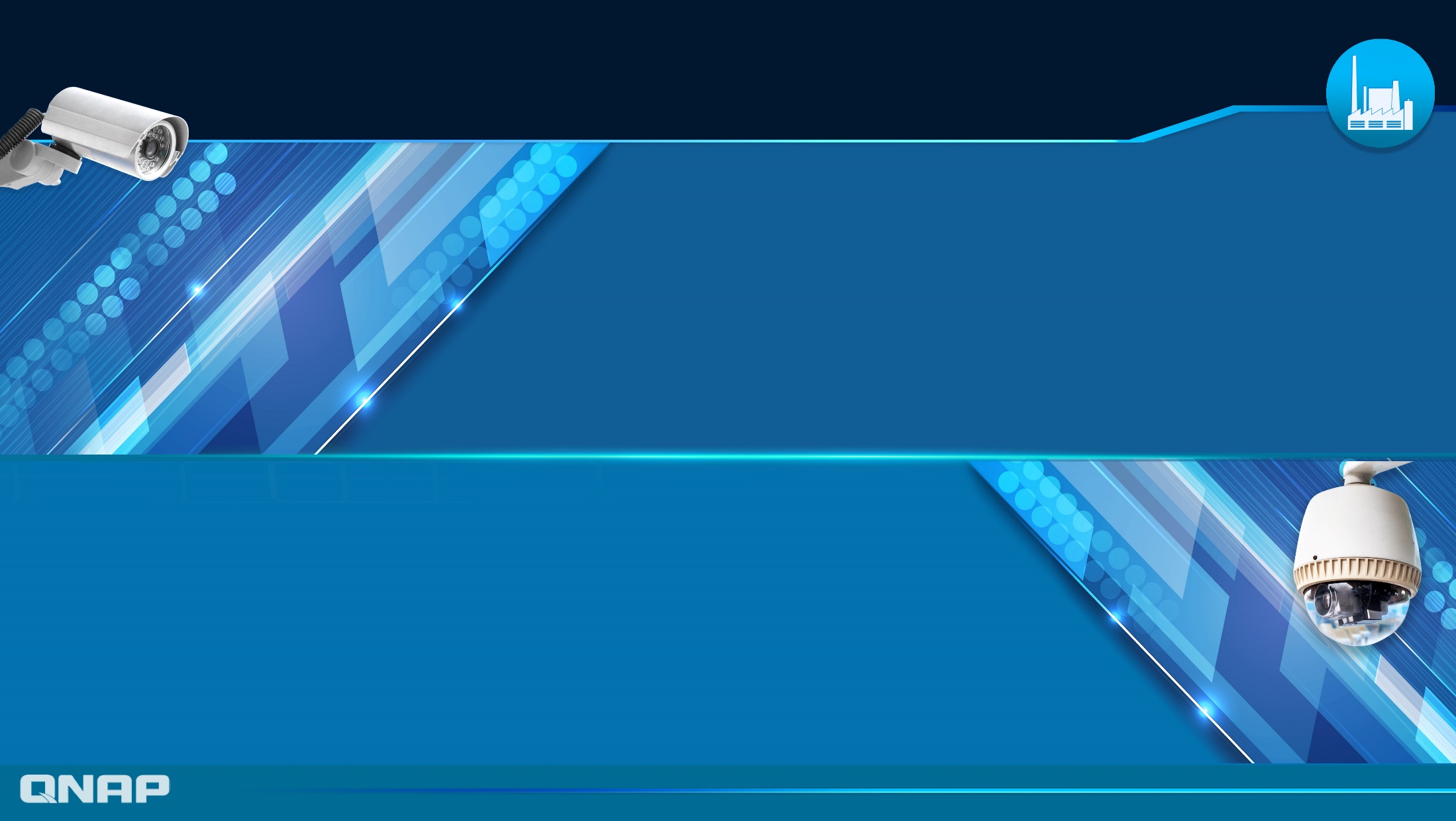 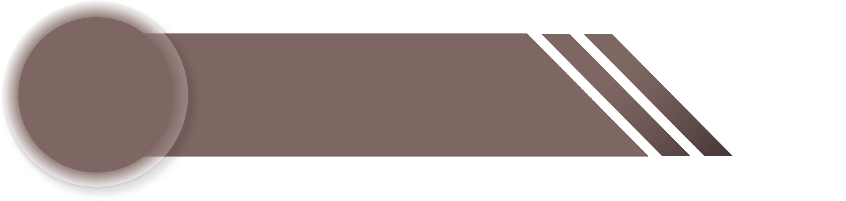 IT 管理
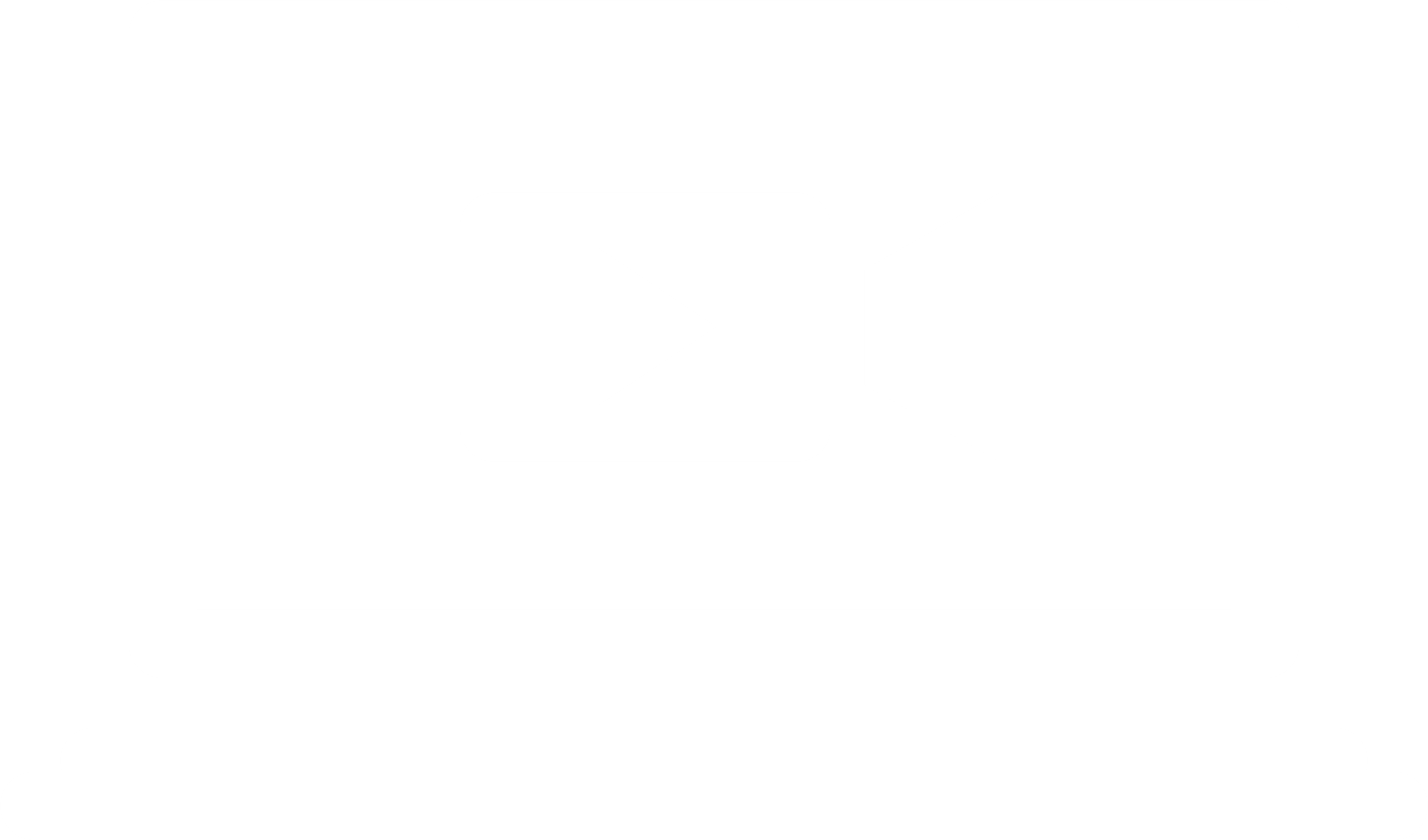 高效的即時監控 ，  
確實保存每個錄影片段.
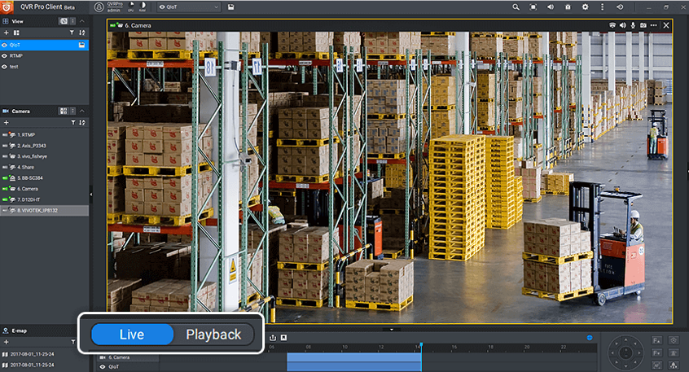 Recording space A
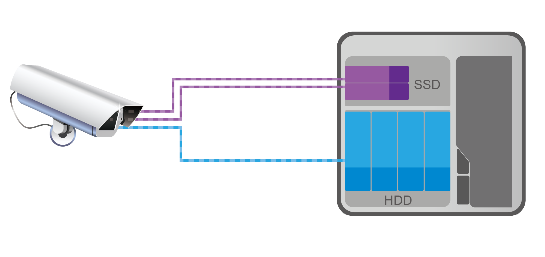 當攝影機配備的是 SD 記憶卡時，QVR Pro 能夠從 SD 卡上之影片儲存至伺服器，以來確保您不會遺失任何一個影片證據。
Recording space B
Recording space C
即時觀看
確實保存影片片段
備援設備
集中解決方案 
系統支援之分配
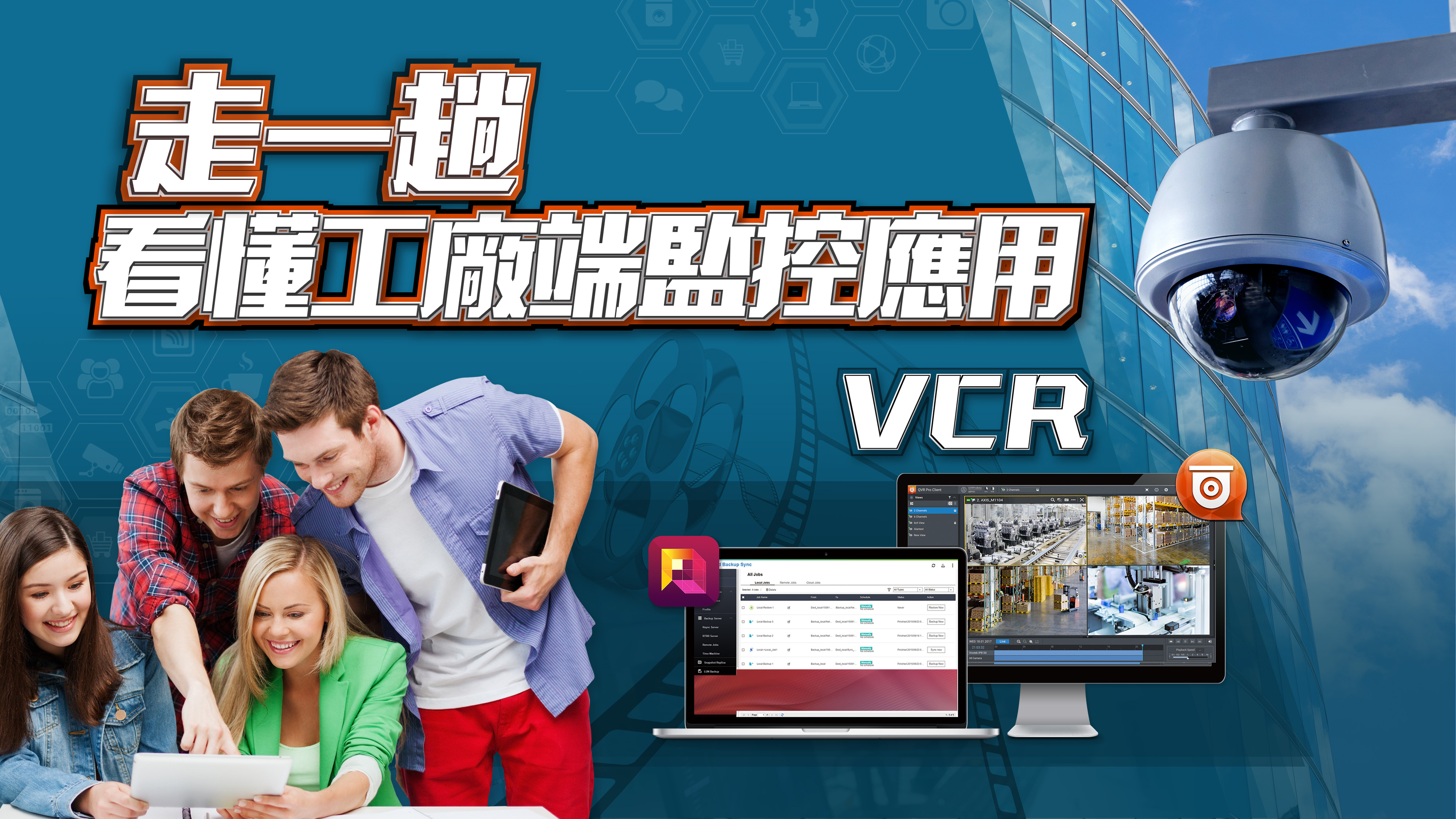 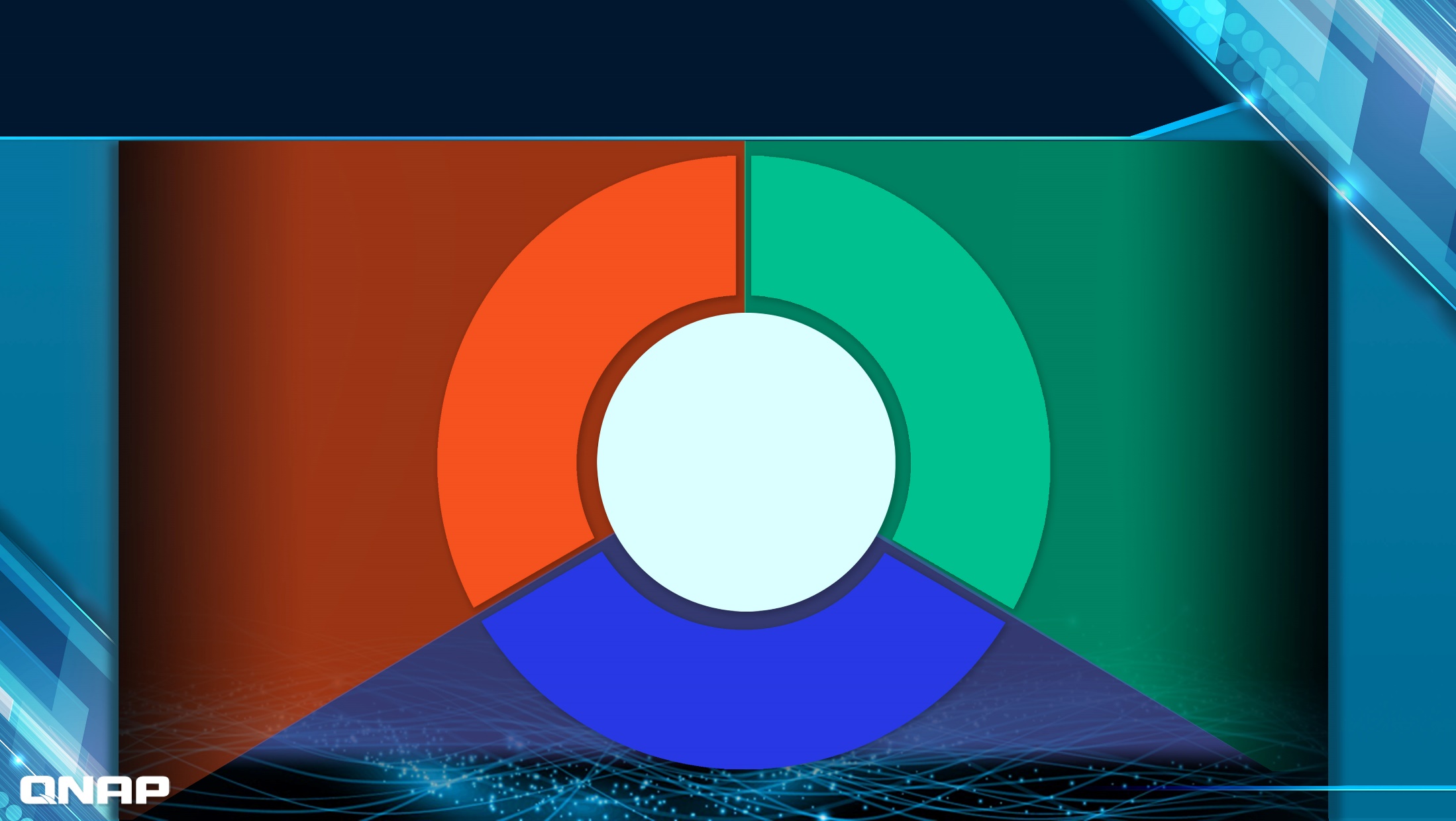 你在意什麼?
即時影像監控
雙方通話
建立書籤
多視窗支援
支援魚眼區域還原
回放
錄影輸出 
支援浮水印
Metadata 搜尋
證據
即時
影像
員工生產力
&
使用者體驗
即時通知
未授權進出
事件引擎
立即反應
重大事件管理
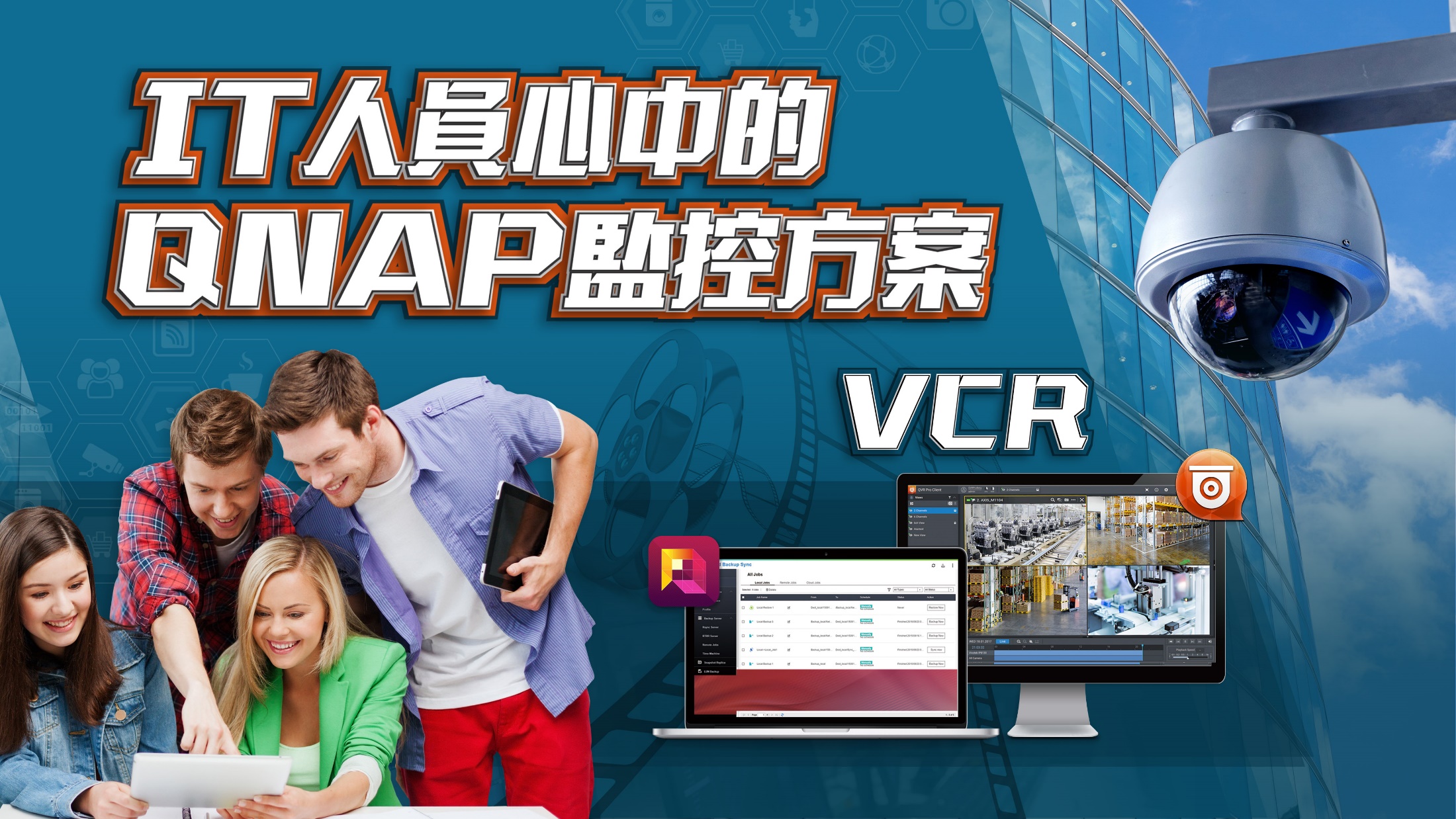 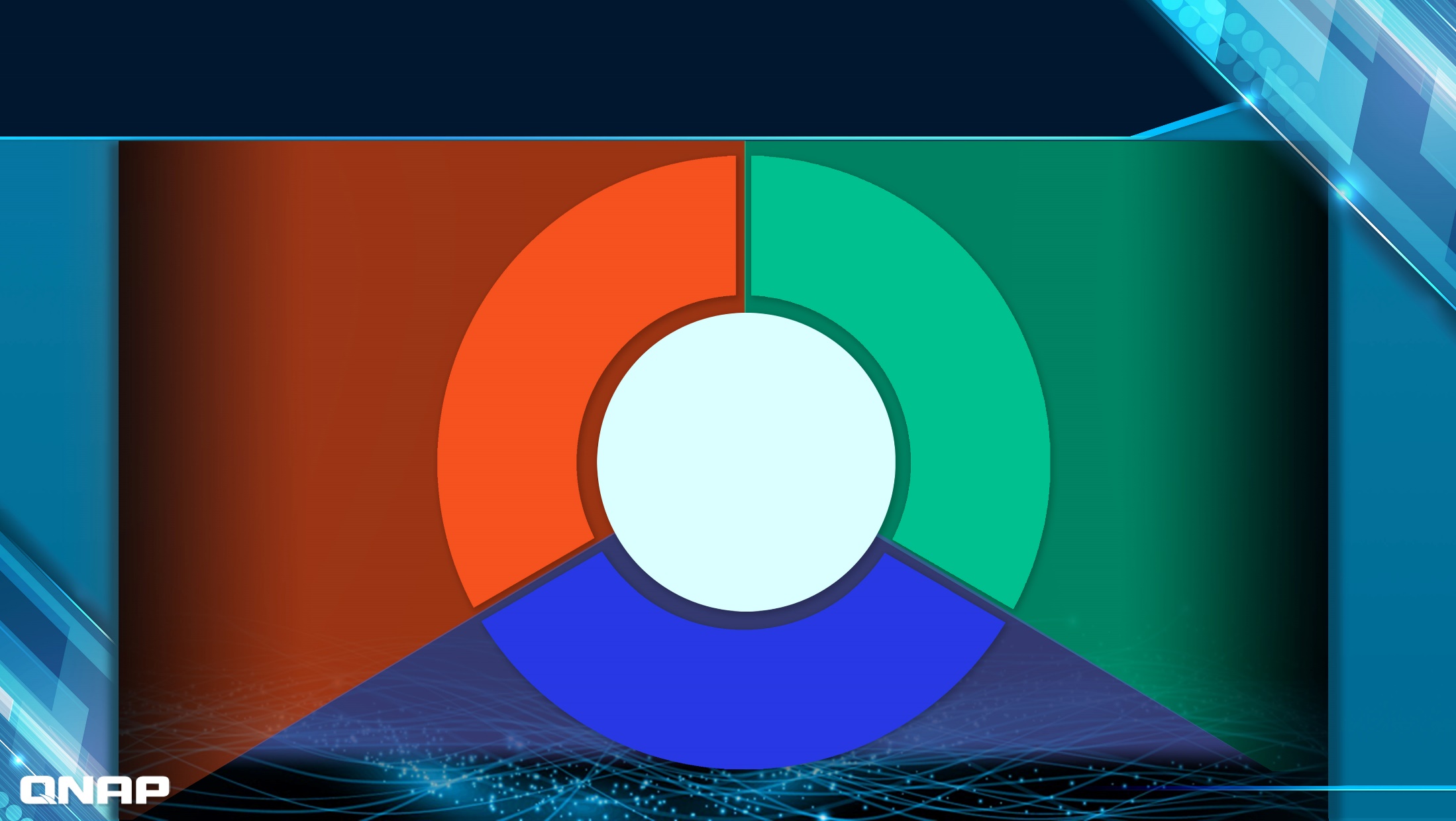 IT 在意什麼?
虛擬交換器
備援
網路介面
10GbE 埠
錄影空間
錄影位置
複寫機制
事件錄影
儲存
管理
網路
架構
穩定的
監控系統 
  OK !!
彈性
整合可能性
支援既有系統
擴充性
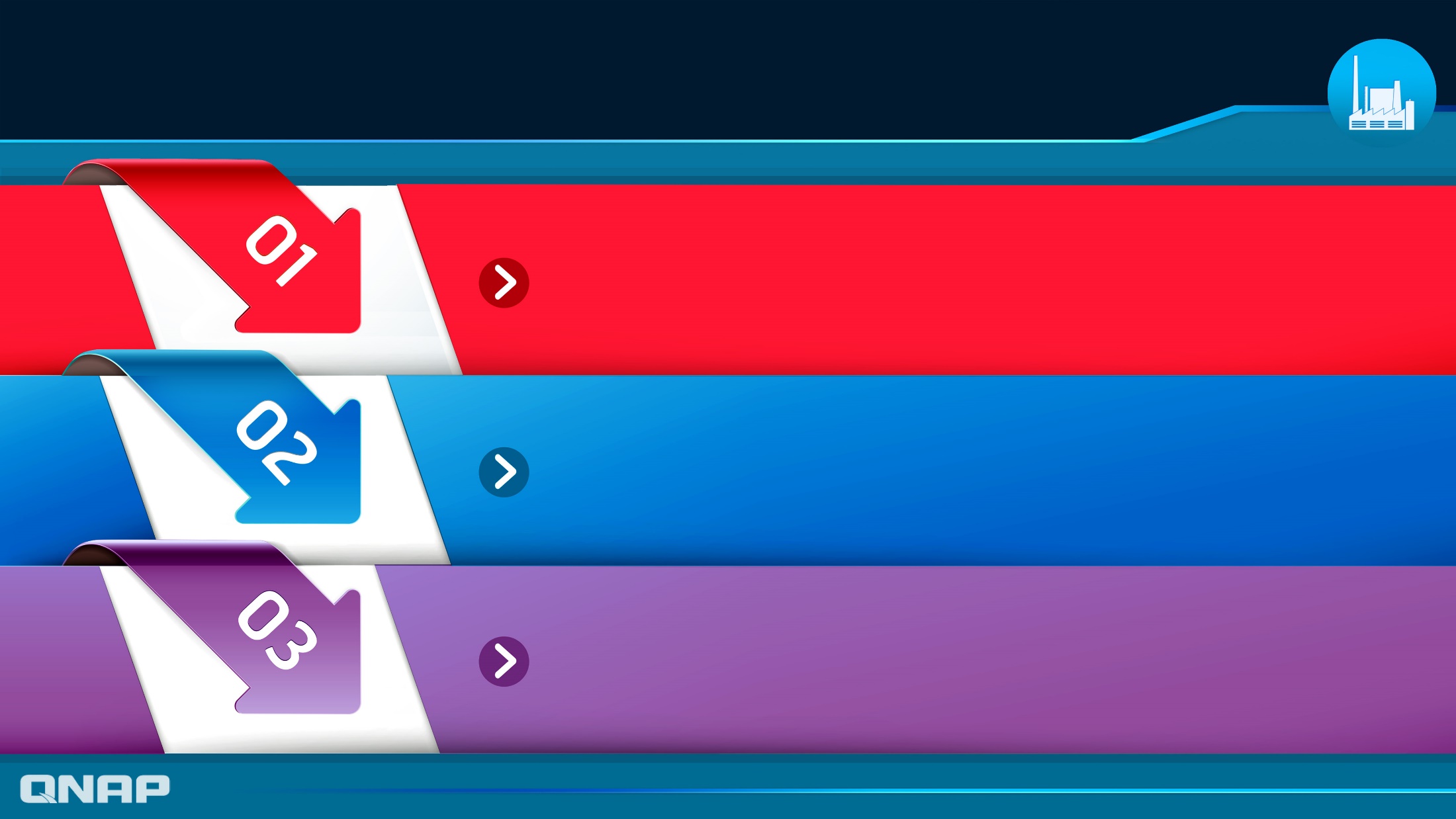 快速回顧
在 APP Center中下載並安裝 QVR PRO
在 APP Center 中找到 QVR Pro，下載並安裝QPKG 。在安裝的過程中，您可以決定要使用哪個儲存空間來改善系統資源。
初始設定：配置儲存設定
一但安裝了 QVR Pro ，您可以根據初始設定的導覽，選擇配置的錄影儲存空間並確定覆蓋 threshold 及設定備用儲存空間
安裝攝影機
完成錄影空間設定後，您便可安裝攝影機並決定是否設定錄影排程及更改攝影機設定
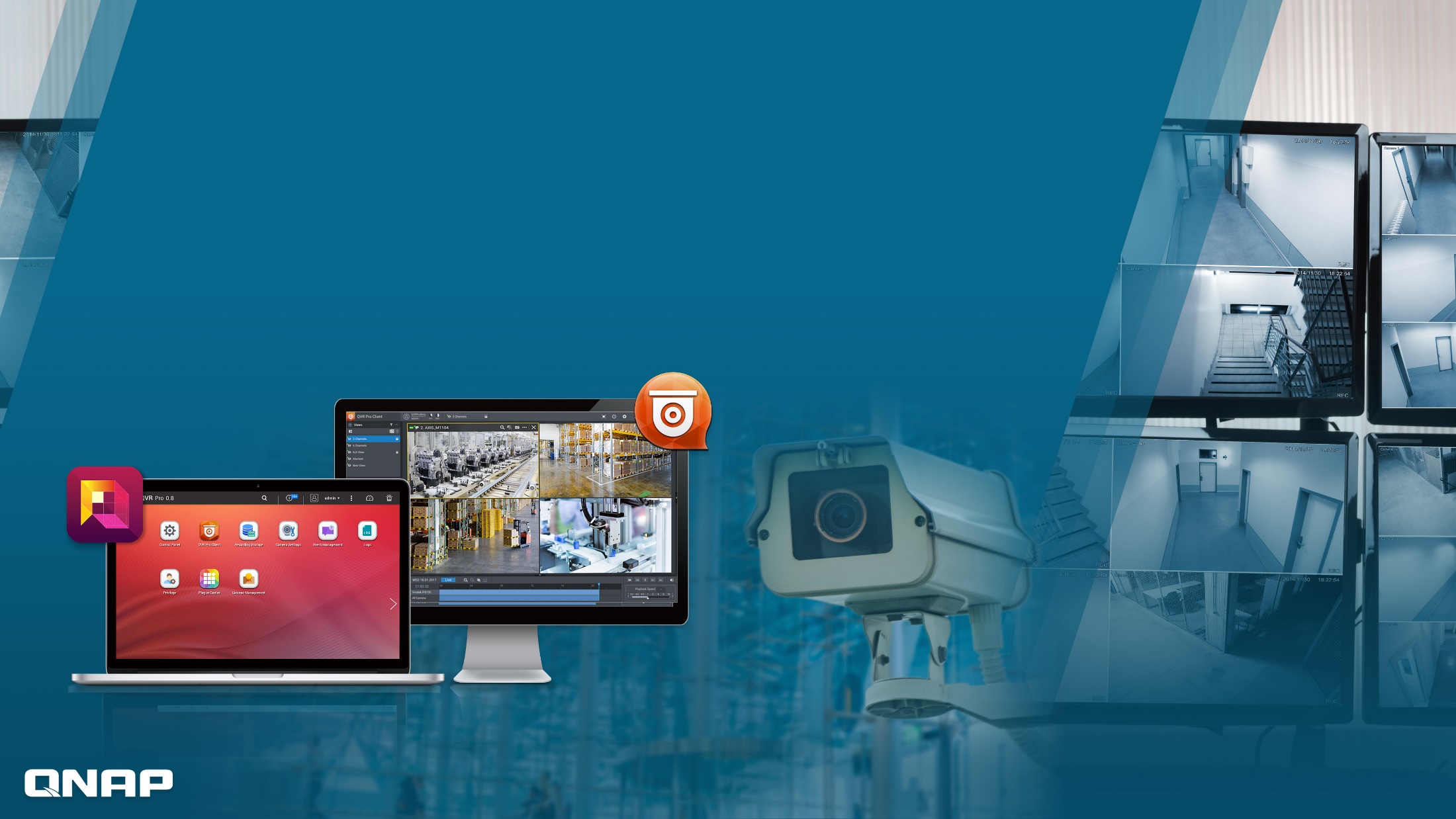 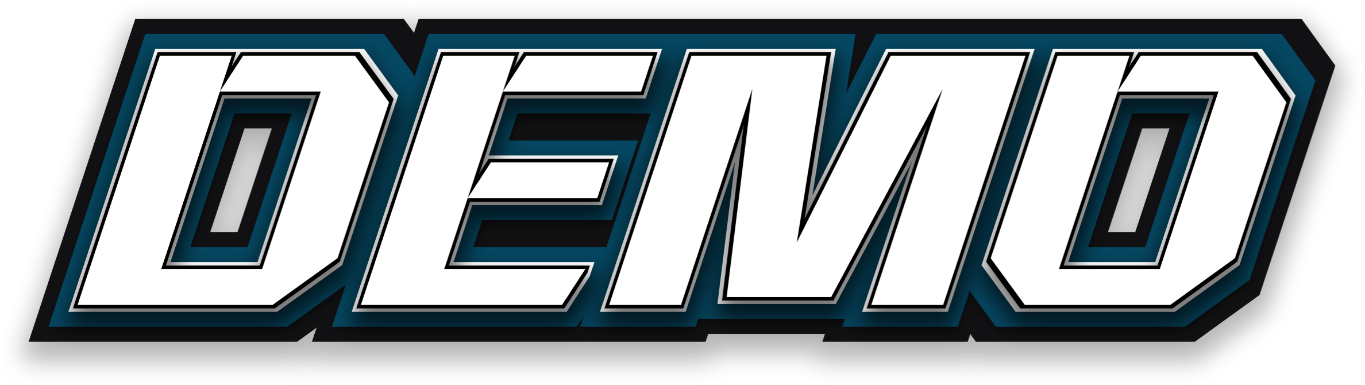 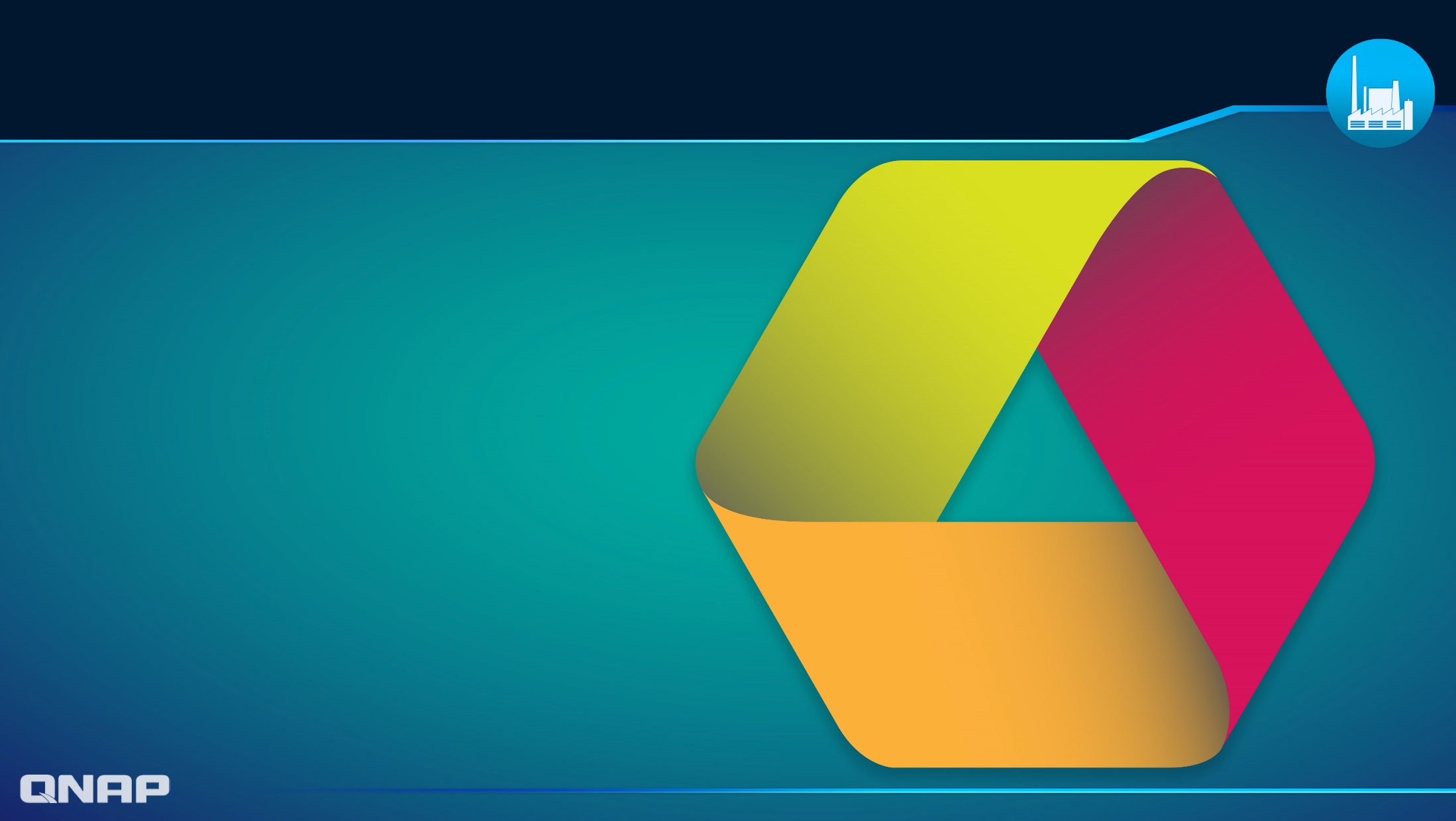 要點
容易上手的監控系統配置及設定 ( 人人都識做 )  
預設8路的攝影機足已滿足中型專案的需求
一機多功
絕對懂的
如何操作
節省成本
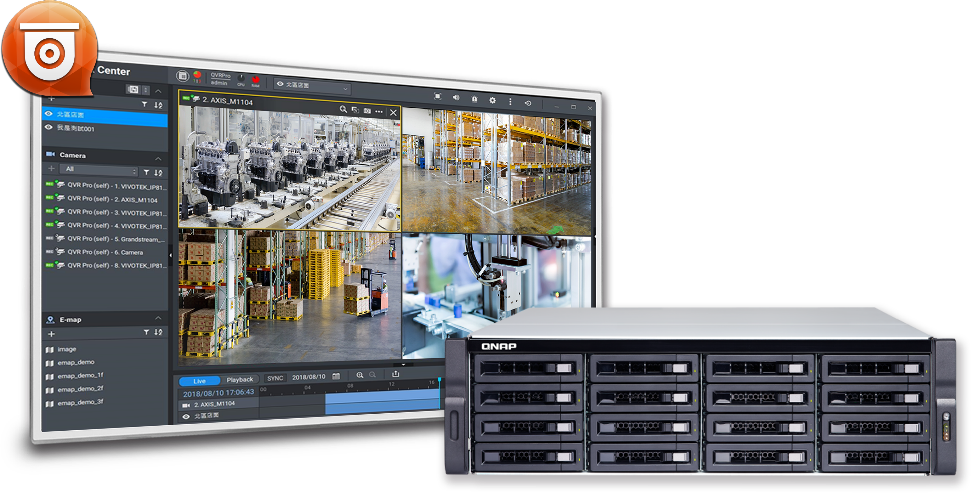 快速部署
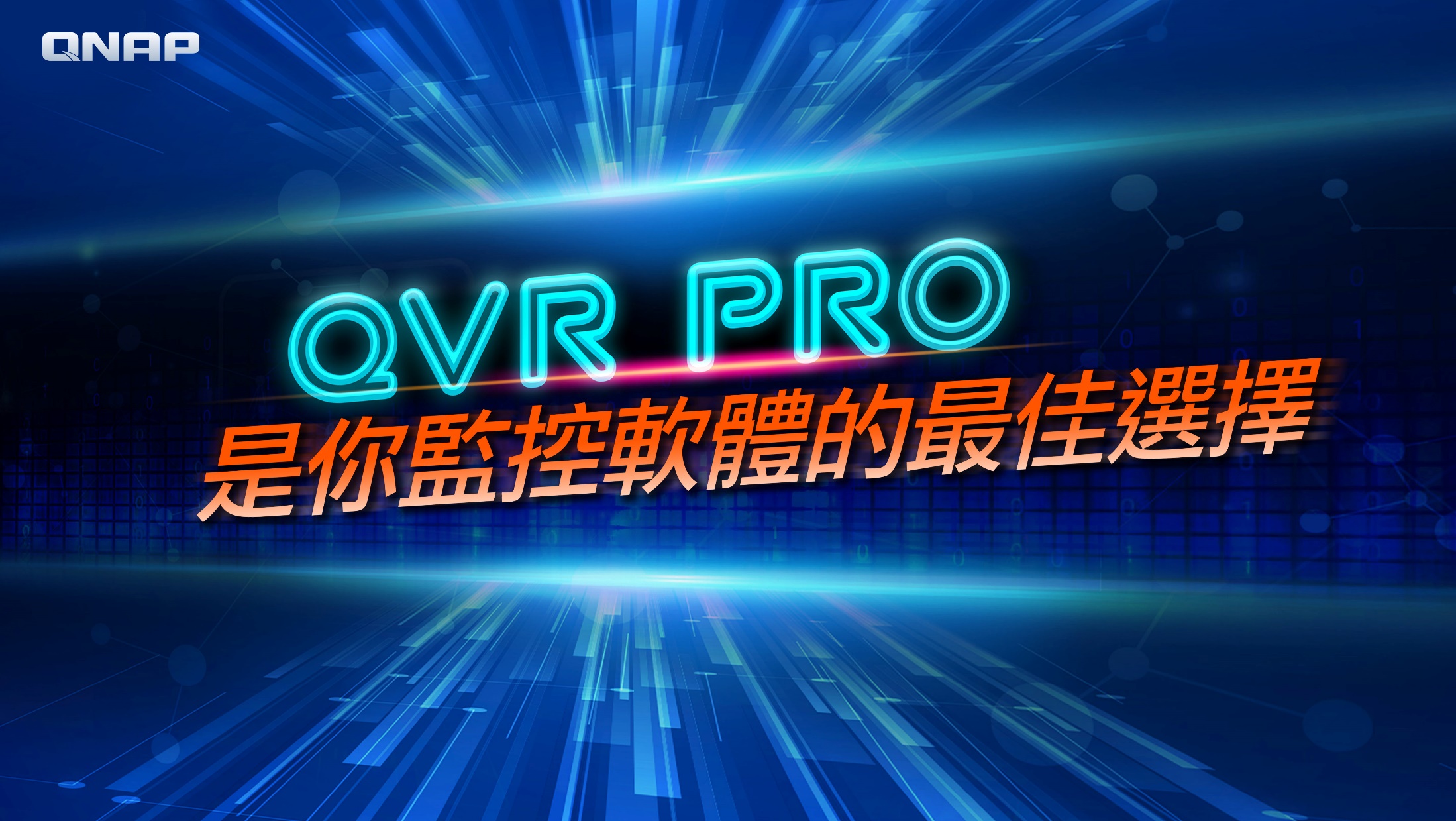 ©2018著作權為威聯通科技股份有限公司所有。威聯通科技並保留所有權利。威聯通科技股份有限公司所使用或註冊之商標或標章。檔案中所提及之產品及公司名稱可能為其他公司所有之商標 。